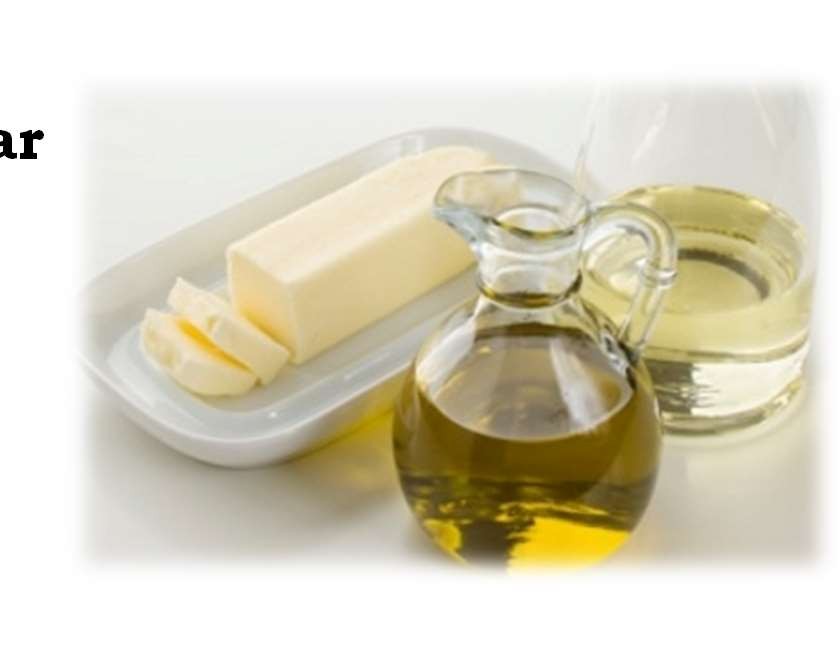 Lipídeos
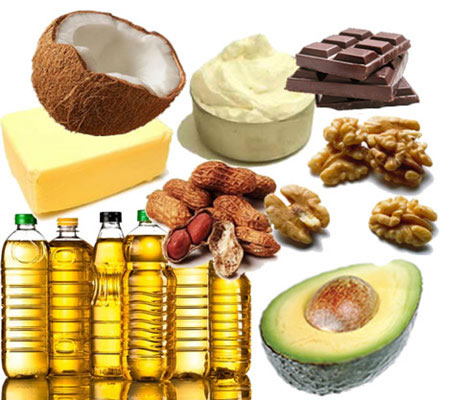 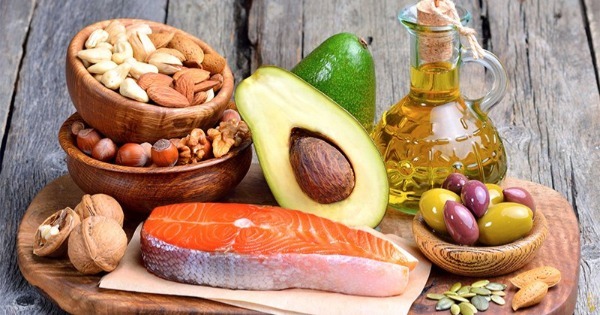 Cadeia
 hidrocarbonada
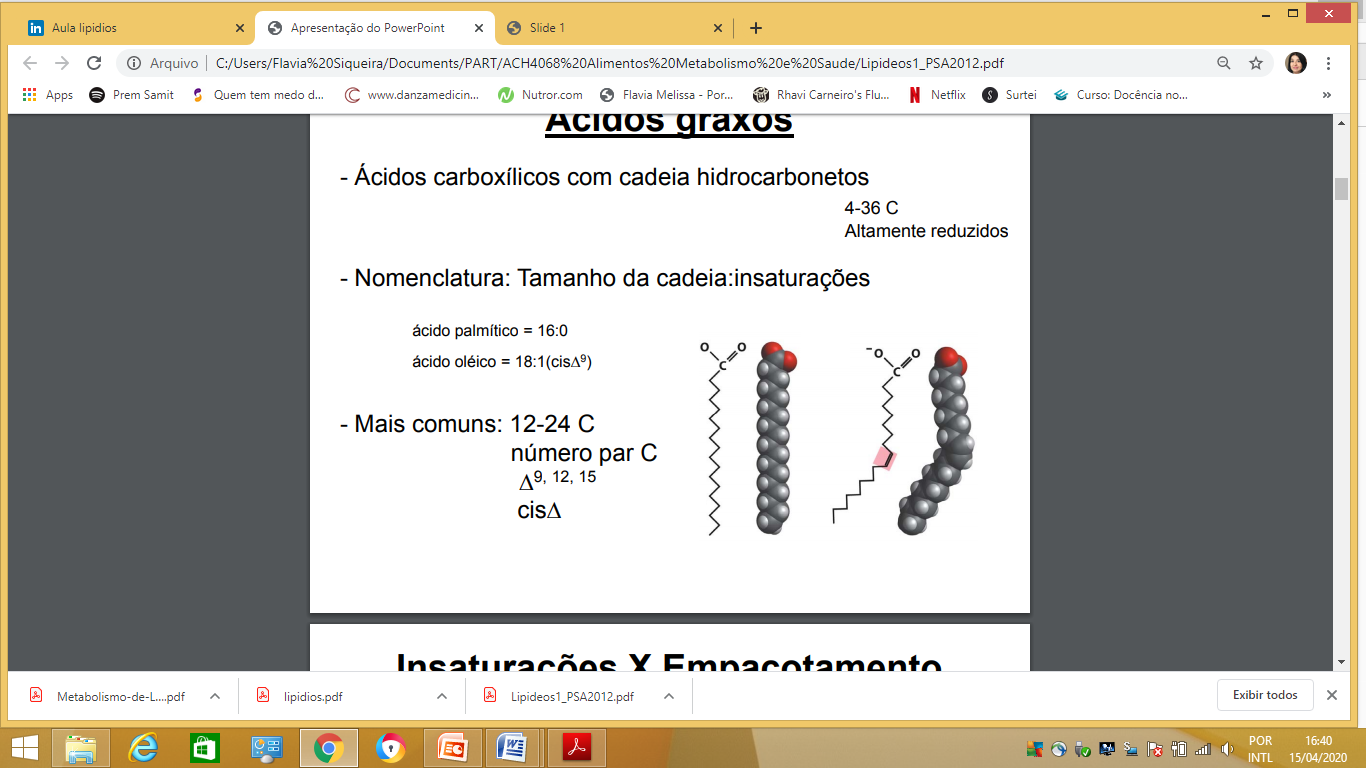 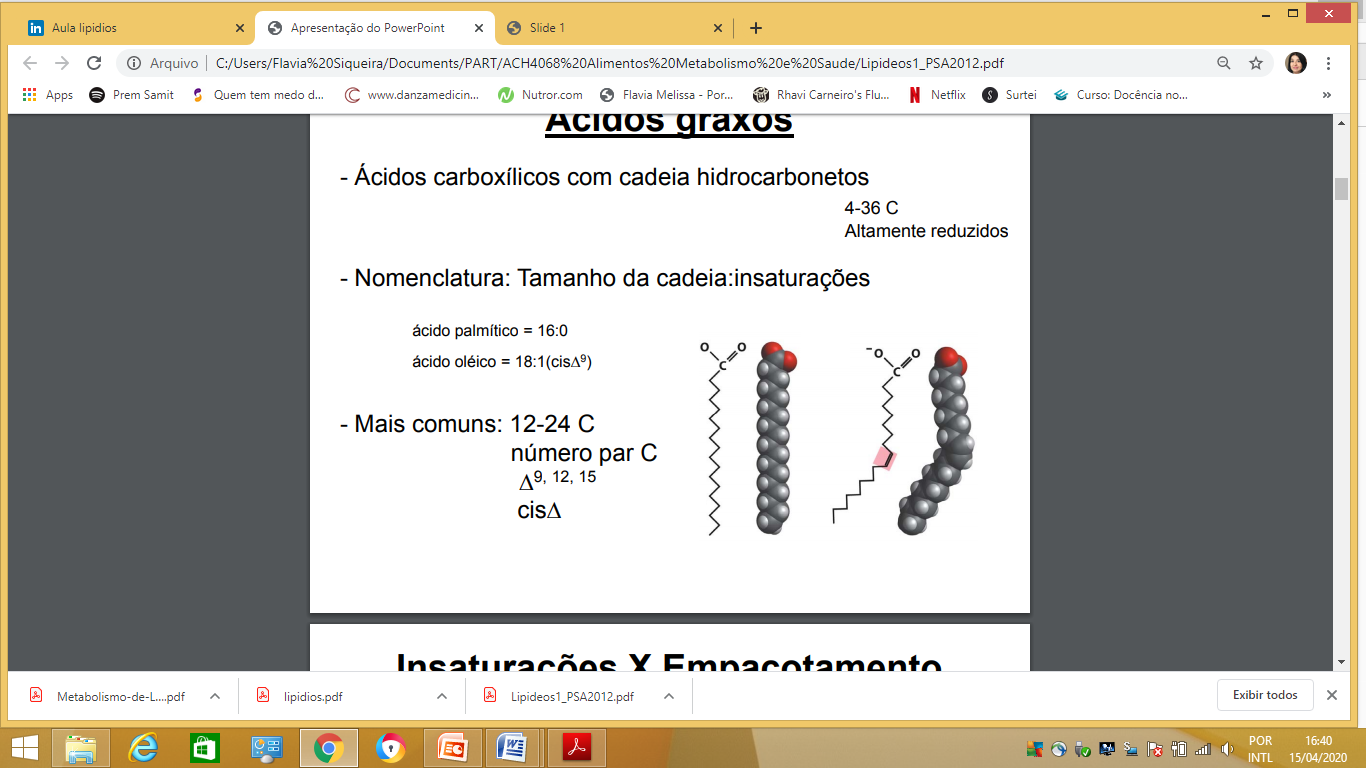 Região polar
hidrofílica
Grupo carboxila
SATURADO
INSATURADO
Cadeia hidrocarbonada
Encontrados em forma de micelas
Baixa solubilidade em água
Solubilidade em solventes orgânicos (éter, clorofórmio)
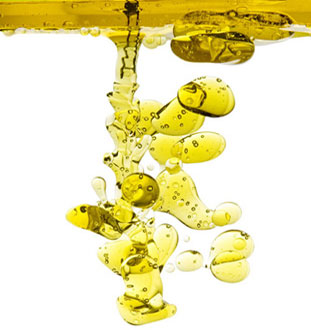 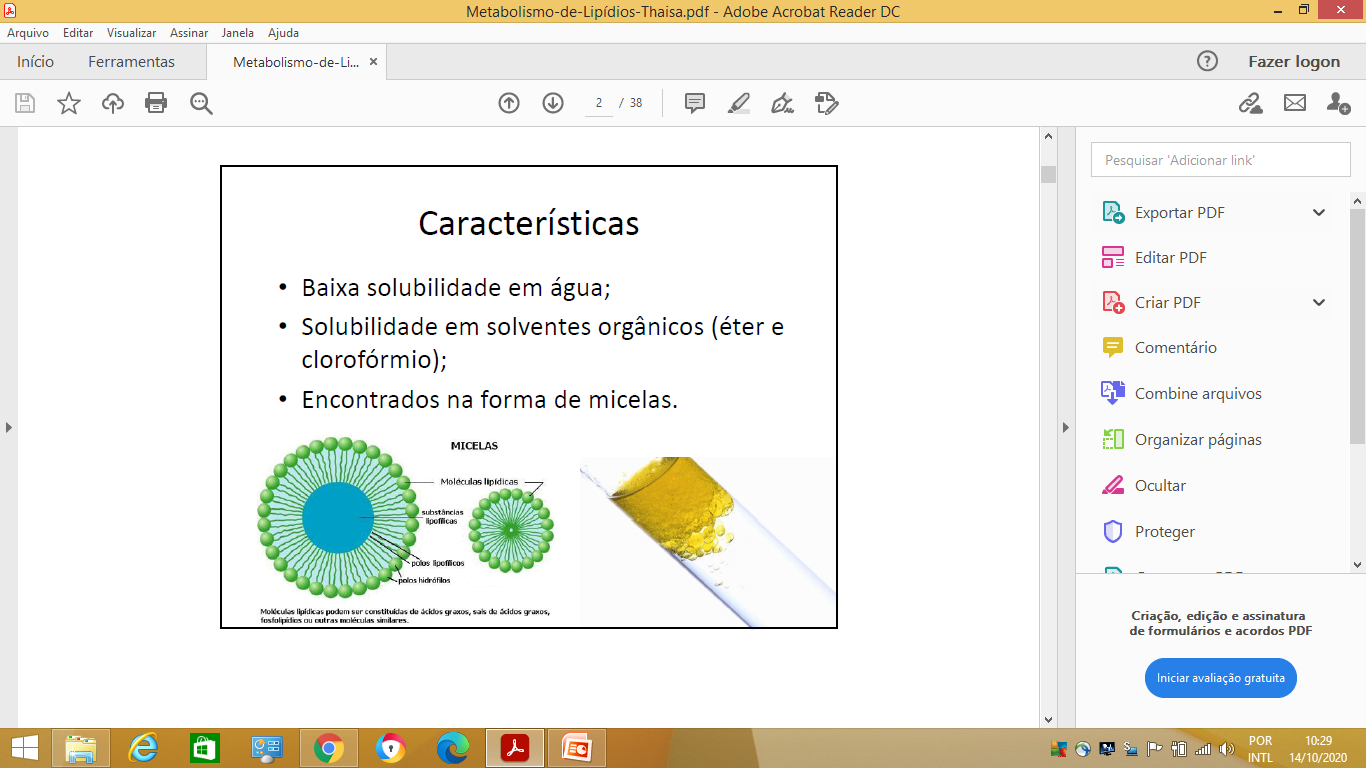 Região apolar 
hidrofóbica
Lipídios – diversas funções
Armazenamento de energia
Constituintes de membranas celulares
Fonte de vitaminas lipossolúveis
Cofatores enzimáticos
Transportadores
Precursores de mecanismos de sinalização
Hormônios (esteroides)
Impermeabilizantes (ceras)
CLASSIFICACAO DOS LIPIDEOS
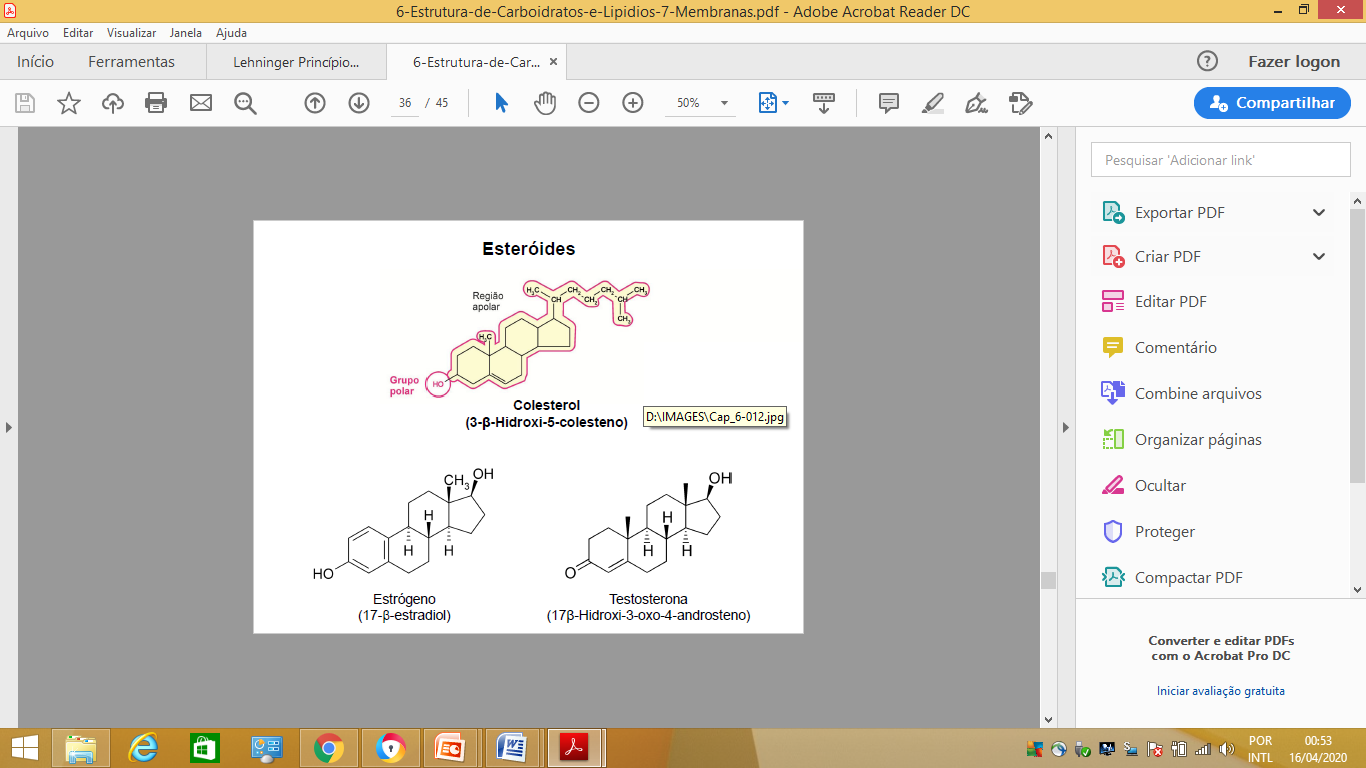 Lipídeos COM Ácidos graxos na sua estrutura
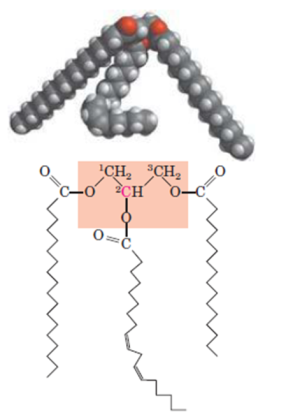 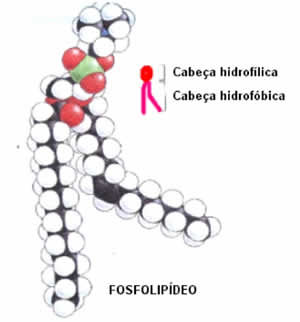 Fosfolipideos
Triglicérides
Lipídeos de membrana
Lipídeos de armazenamento
Lipídeos SEM Ácidos graxos na sua estrutura
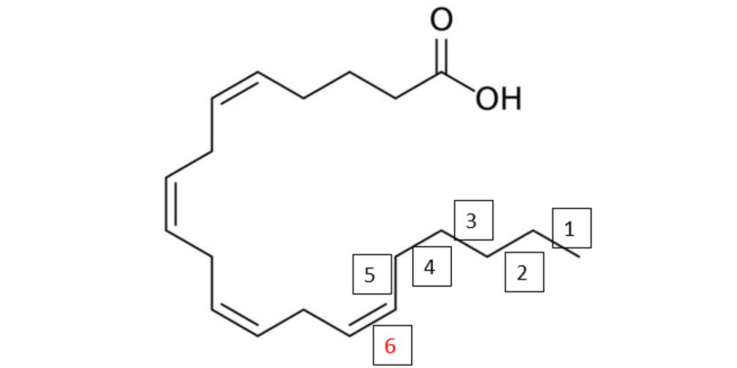 Acido 
araquidônico
Colesterol
Eicosanoides
Esteroides
LIPÍDEOS COM ÁCIDOS GRAXOS NA SUA ESTRUTURA
Lipídeos COM Ácidos graxos na sua estrutura
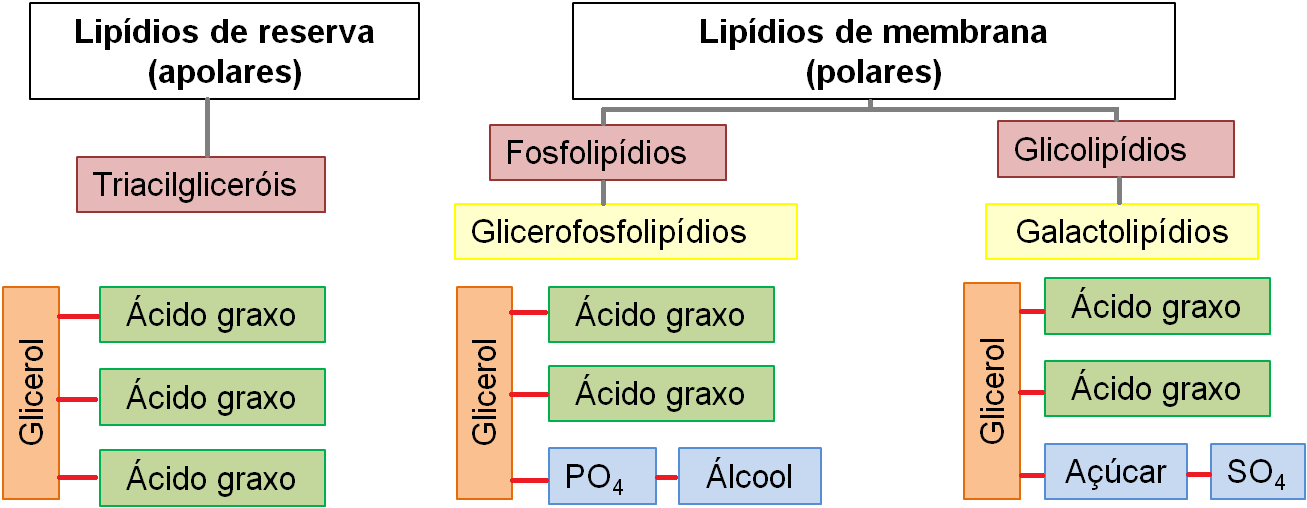 O que são ÁCIDOS GRAXOS?
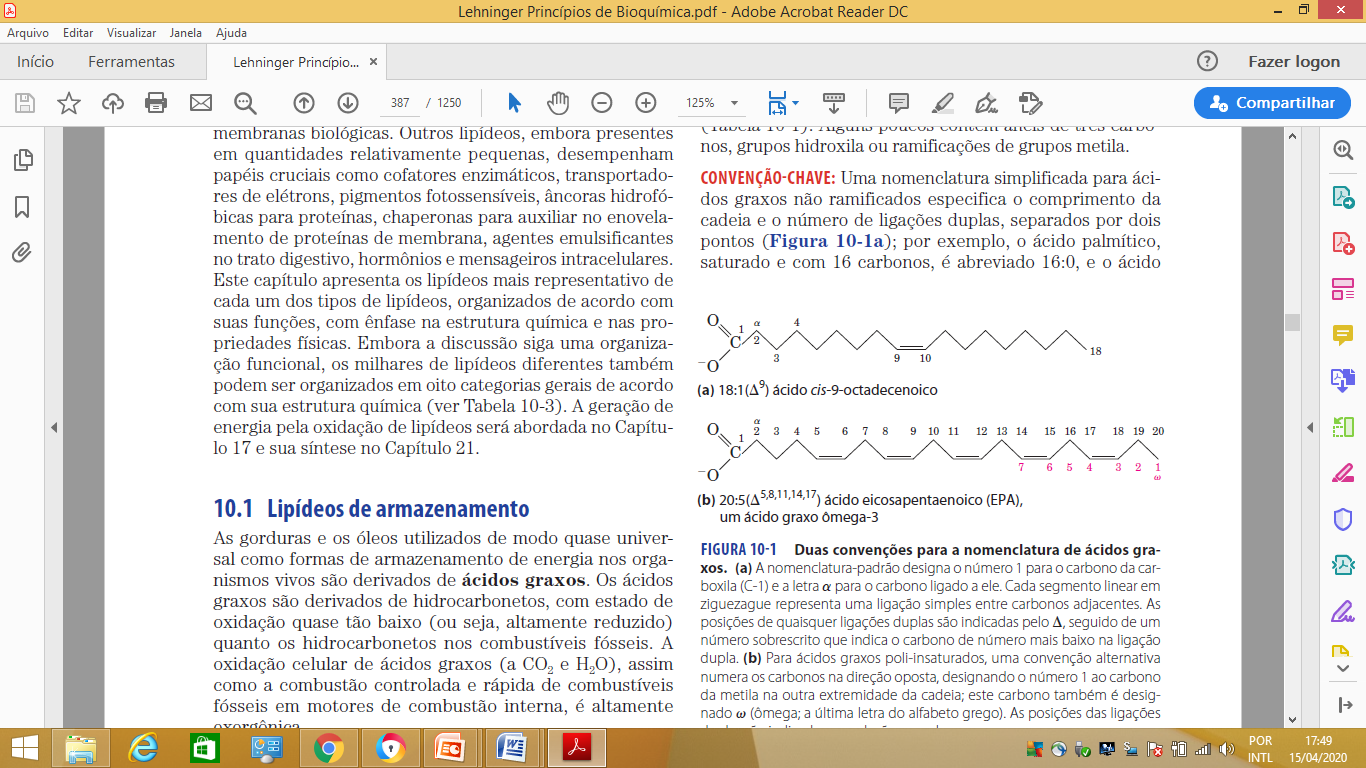 20:5 (Δ 5,8,11,14,17)
C=C
Nº de C
ω – ômega (representa apenas a 1ª insaturação)
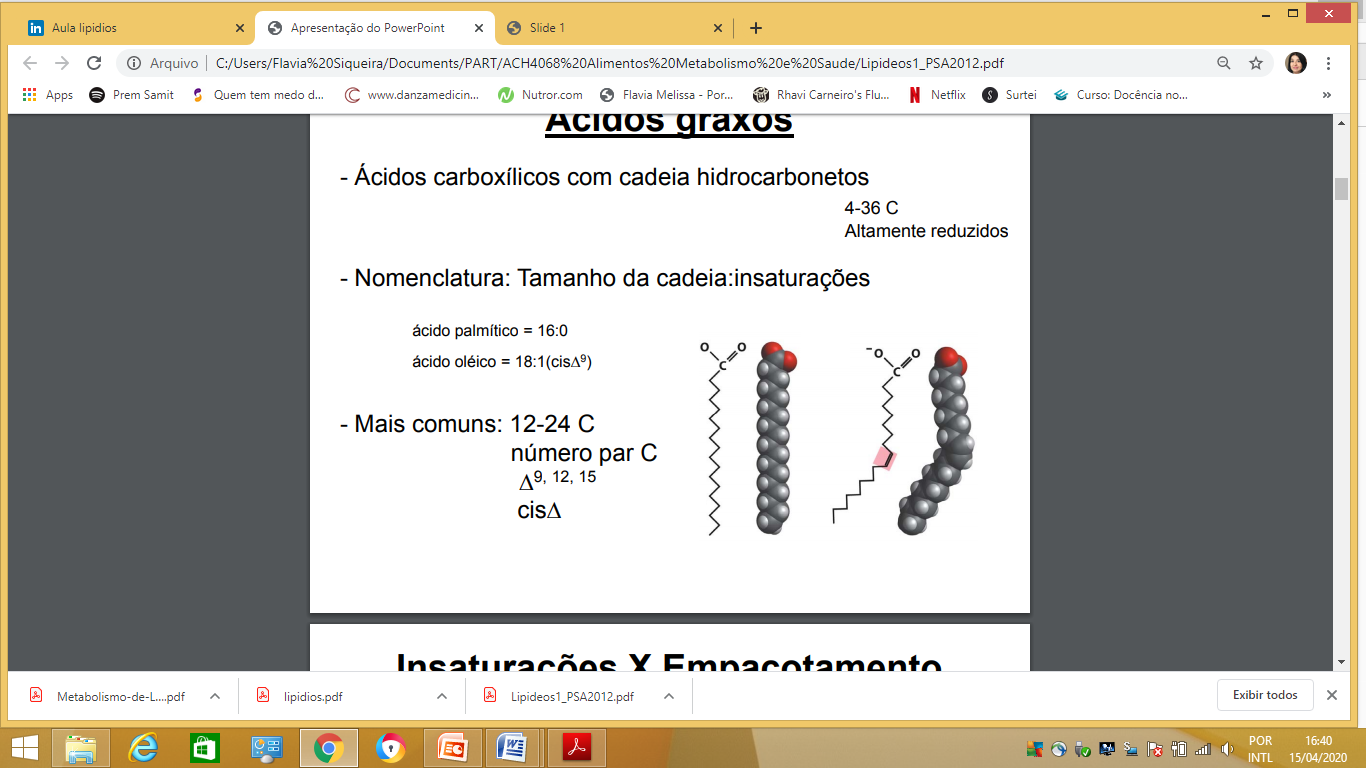 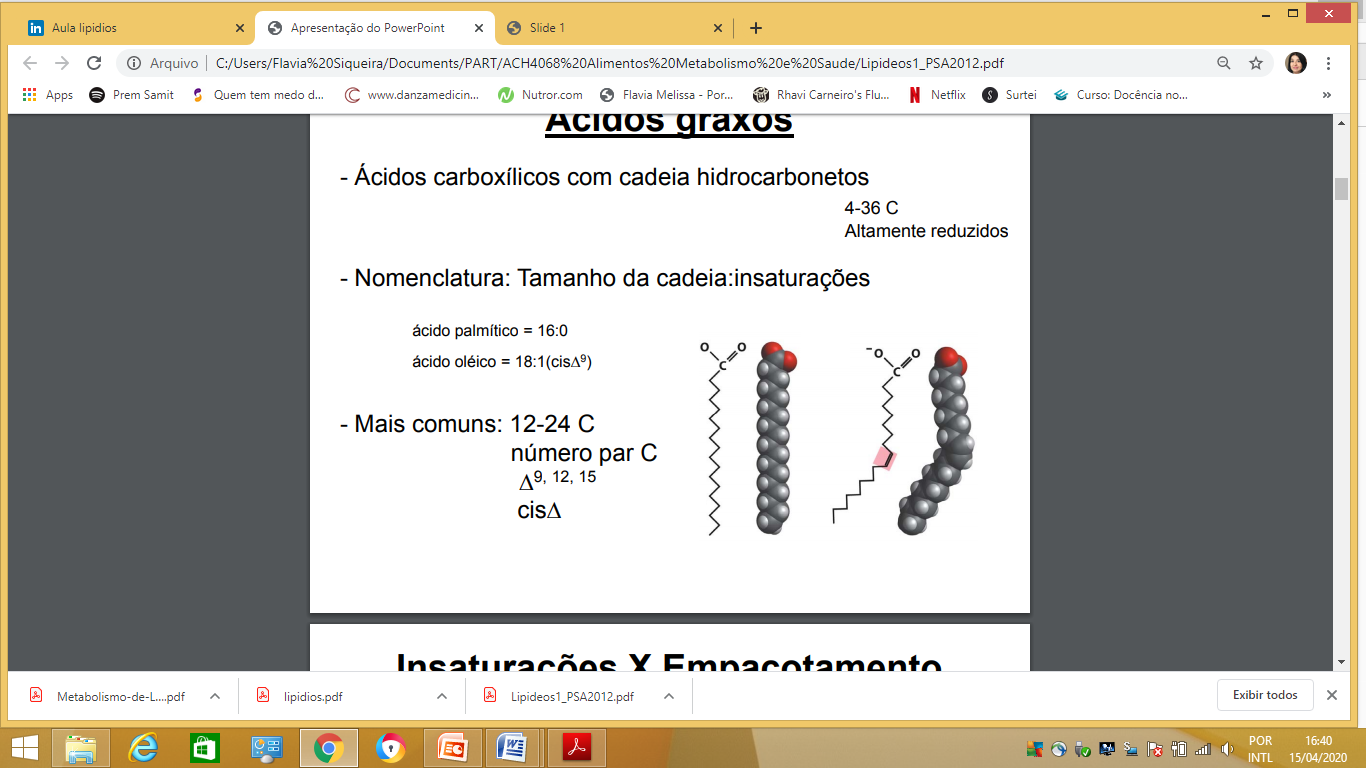 Região polar
Grupo carboxila
Molécula anfipática
Cadeia hidrocarbonada
Cadeia hidrocarbonada
Região apolar
SATURADO
INSATURADO
Grau de saturação da cadeia lateral – ligação C–C 









Necessidade na dieta 
 Essenciais
 Não essenciais
Classificação dos ácidos graxos
Monoinsaturados
Poliinsaturados
Saturados
Insaturados
Normalmente número par
Número de carbonos 
   e tamanho da cadeia
cadeia curta (2-8C)
cadeia média (8-14C)
cadeia longa (>14C)
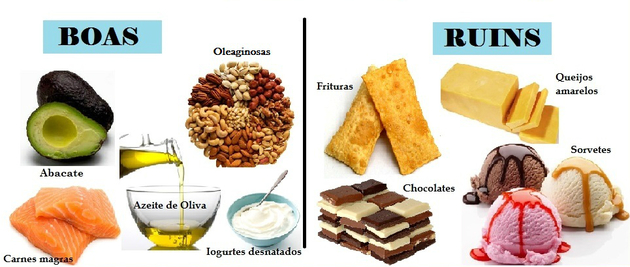 LIPÍDEOS
SATURADOS
MONOINSATURADOS	POLIINSATURADOS
CADEIA  LONGA
CADEIA  CURTA
Ômega 6  (Linoléico)  Milho  Algodão  Soja  Girasol (R)
Ômega 3  (Linolênico)  Linhaça  Atum  Salmão  Arenque
Coco  Babaçu  Amêndoas
Cacau  Banha  Dendê  Sebo
Ômega 9  Oliva  Canola  Girasol (h)
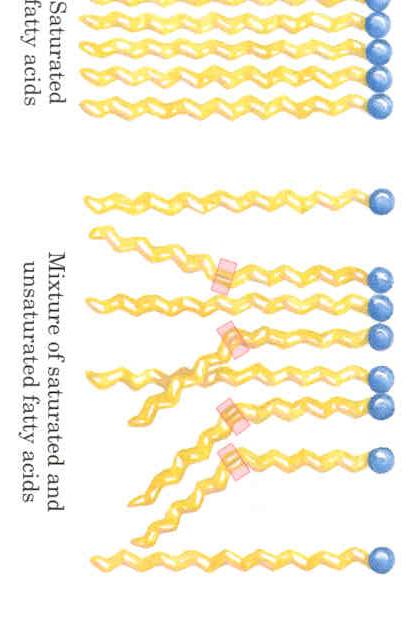 Saturado
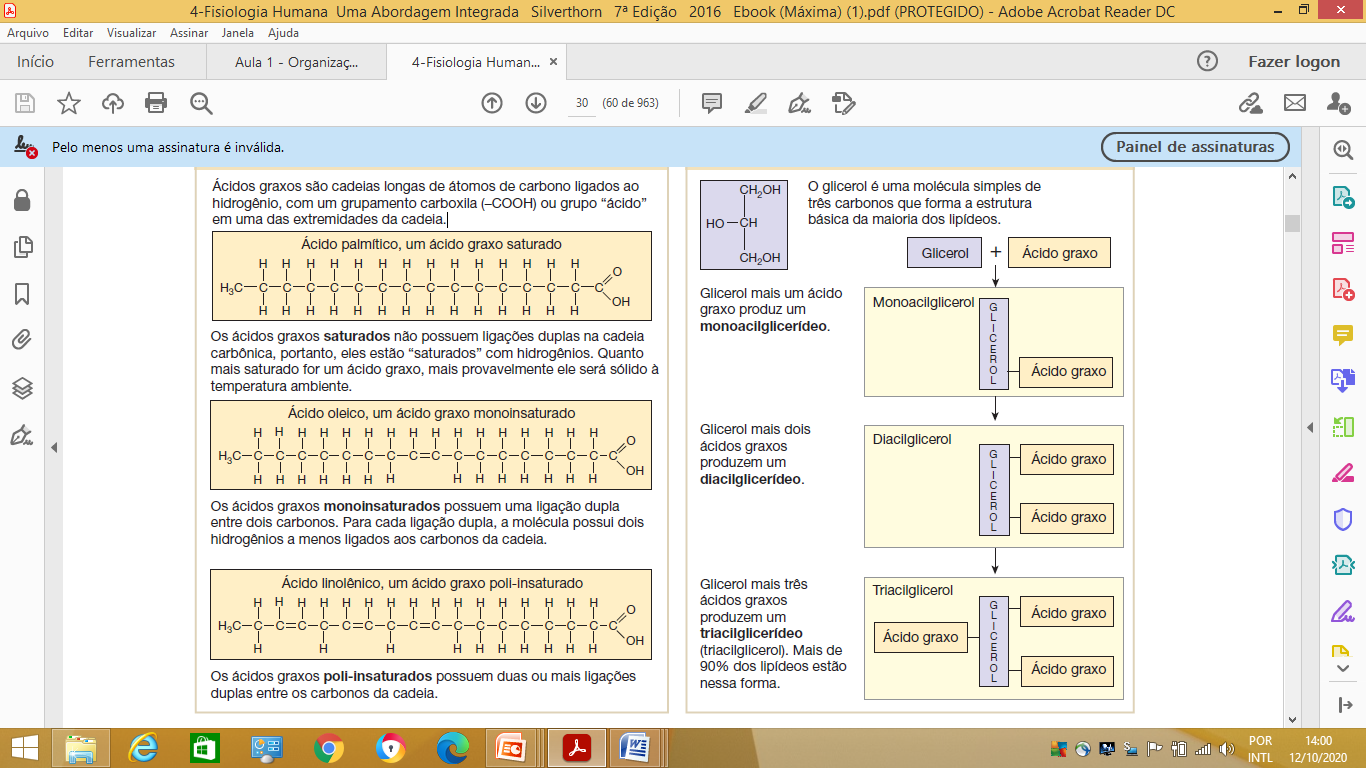 Acido palmítico
Sólido à TA – gordura animal (manteiga, banha)
16:0
Insaturados
Monoinsaturados
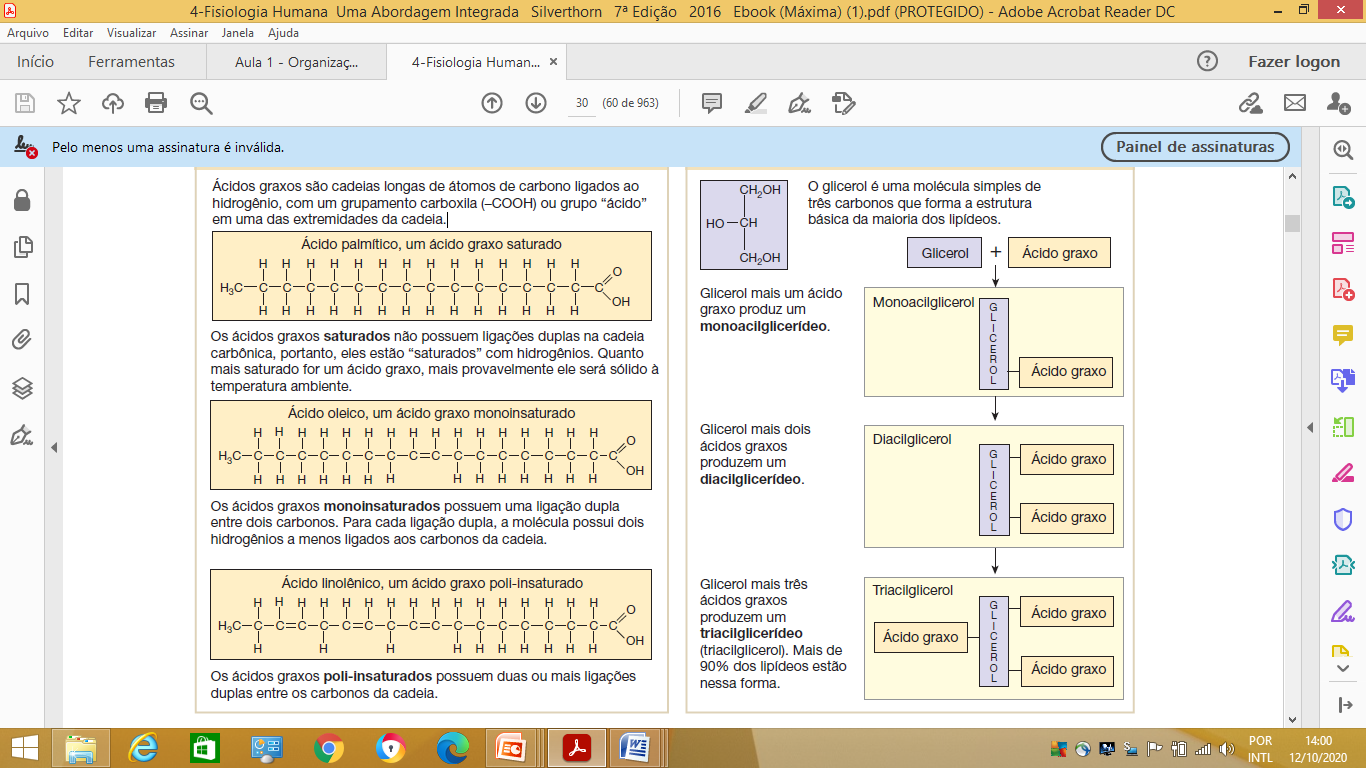 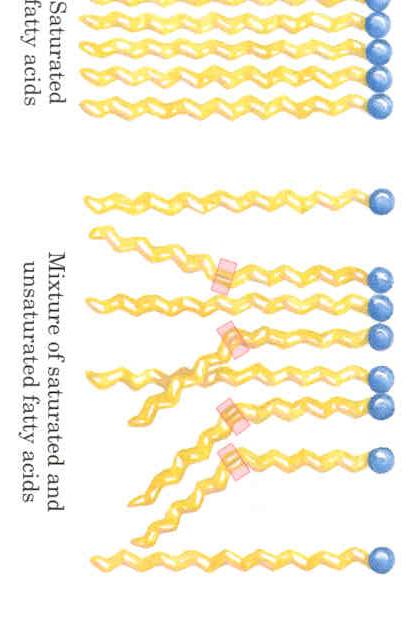 Acido oleico
Poli-insaturados
18:1
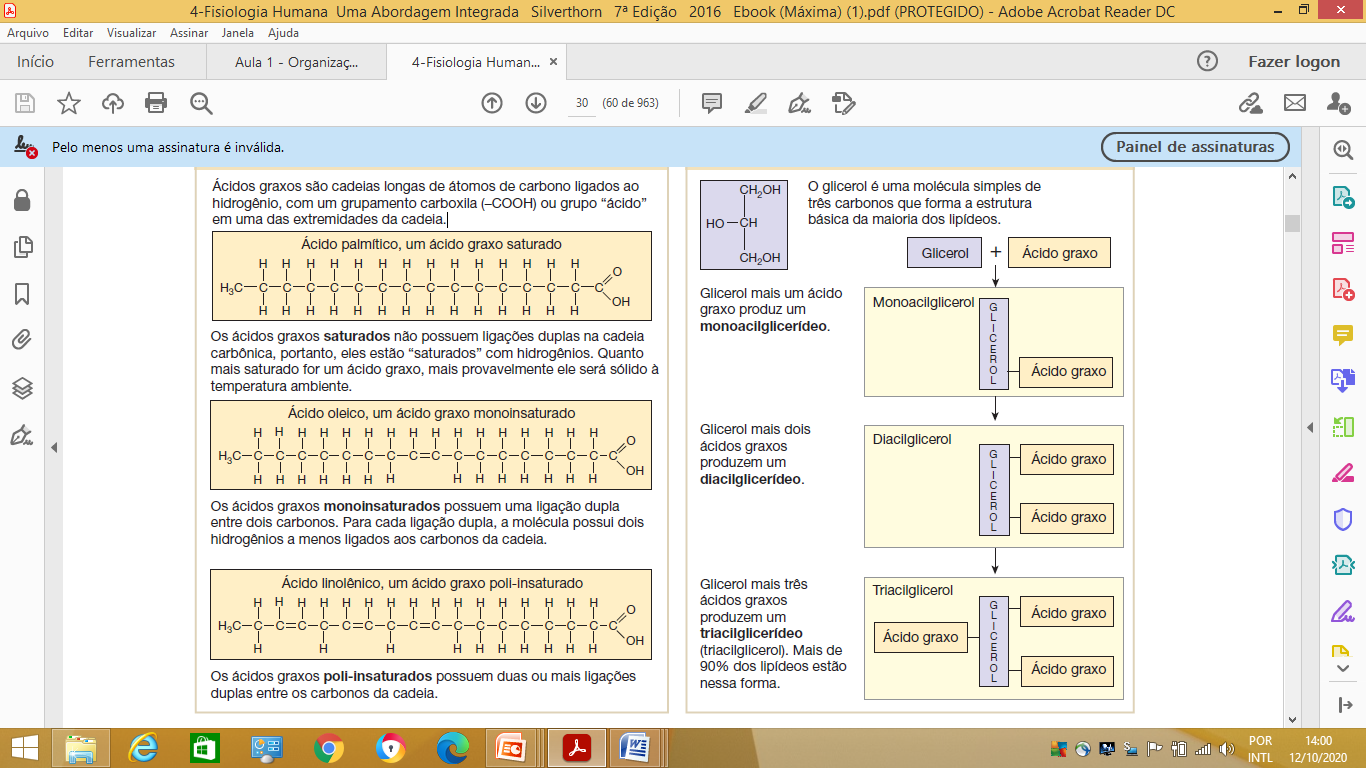 Acido linolênico
Líquido à Temperatura ambiente – óleos vegetais (óleos e azeites)
18:3
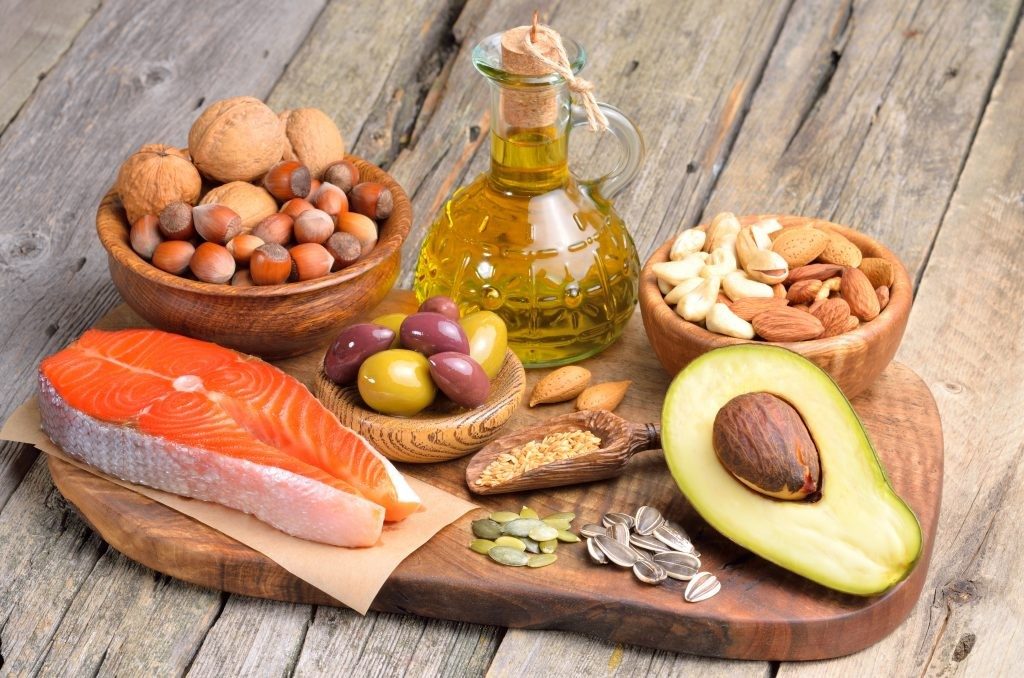 ÔMEGA ()
Outro modo de agrupar ácidos graxos insaturados
-9, principal representante o ácido oléico  (C 18:1) 
Ex: óleos vegetais
-6, representado pelo ácido linoléico (C 18:2)
Ex: Sementes oleaginosas; Óleo de milho, girassol e soja.

-3, está incluído o ácido  - linolênico (C 18:3) 
Ex: canola ou soja, peixes de águas frias e profundas (salmão,  truta, arenque, cavalinha, atum, destacando-se a manjuba e  sardinha).
Propriedades físicas dos ácidos graxos
Solubilidade
 Pontos de fusão e ebulição
 Isomeria geométrica
Solubilidade de lipídeos (solução aquosa)
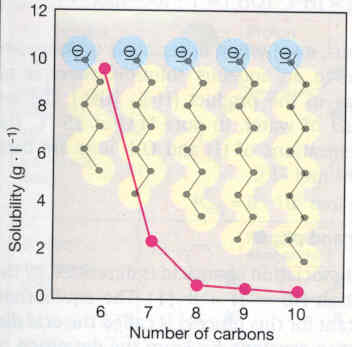 Solubilidade
Número de Carbonos
Insaturação e pontos de fusão
Ácidos Graxos Saturados
Mistura de Ácidos Graxos Saturados e Insasturados
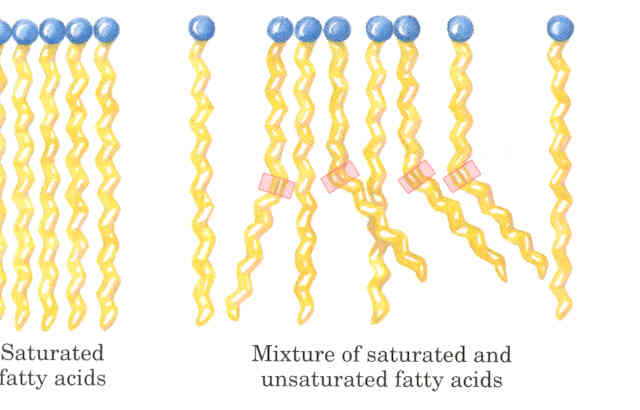 Maior interação entre as moléculas
Menor interação entre as moléculas
Em quase todos os ácidos graxos insaturados que ocorrem naturalmente, as ligações duplas encontram-se em configuração cis.
Isomeria geométrica
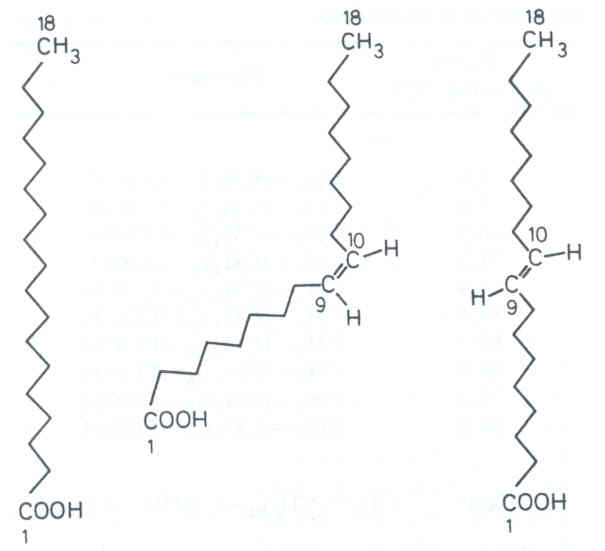 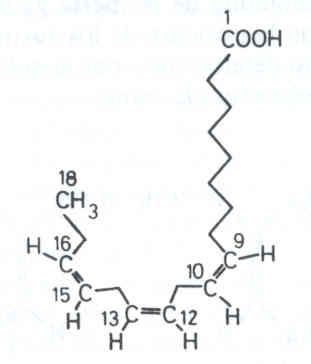 Ácido Graxo Cis
(Oléico)
Ácido Graxo Cis
(Linolênico)
Ácido Graxo Trans
(Elaídico)
Ácido Esteárico
Principais ácidos graxos
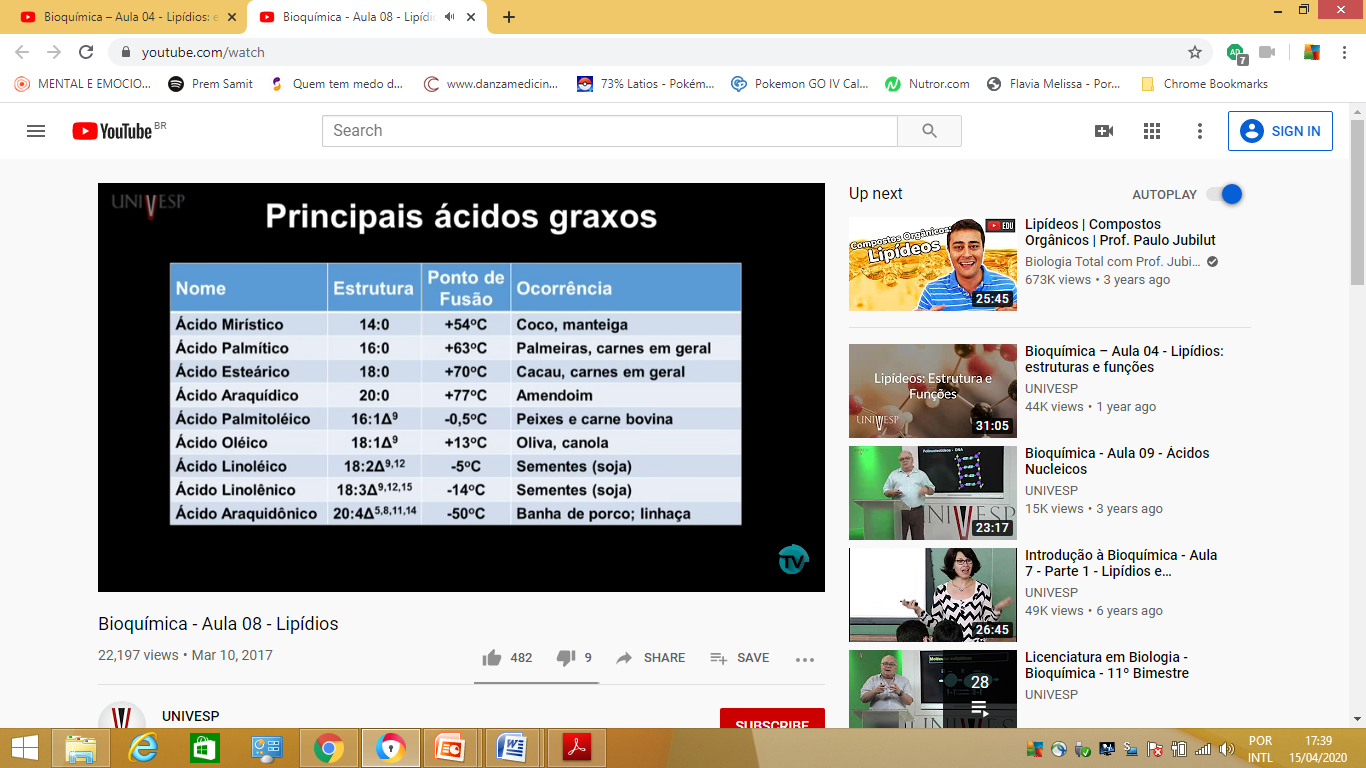 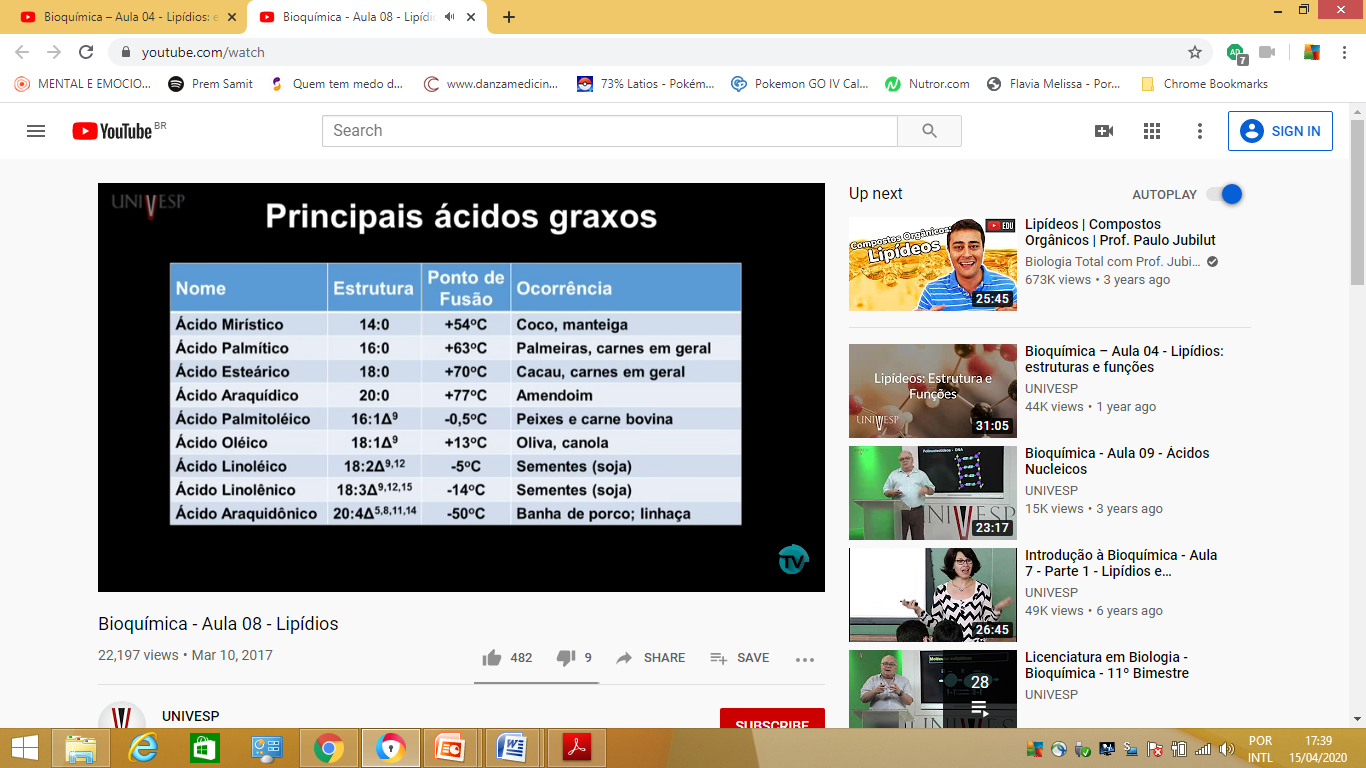 20:5 (Δ5,8,11,14)
ω – ômega (representa apenas a 1ª insaturação)
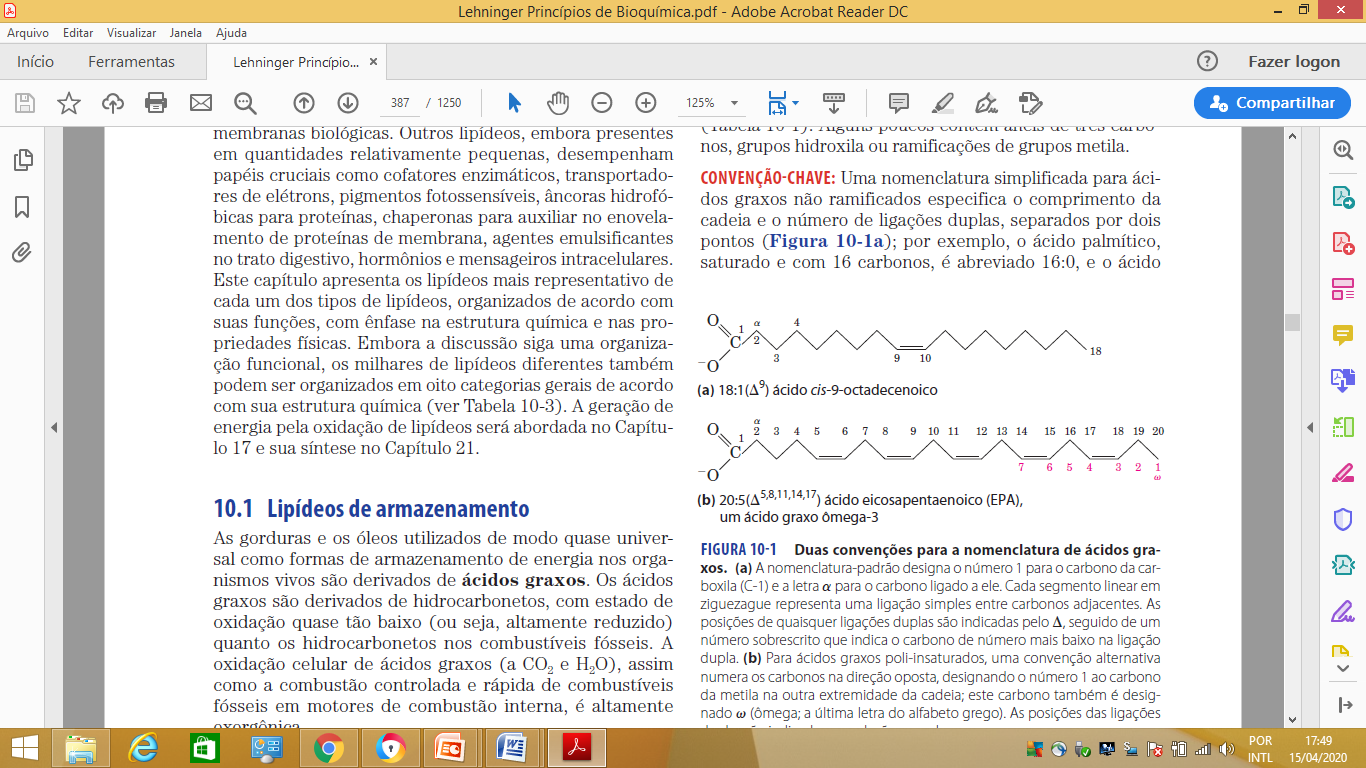 C=C
Nº de C
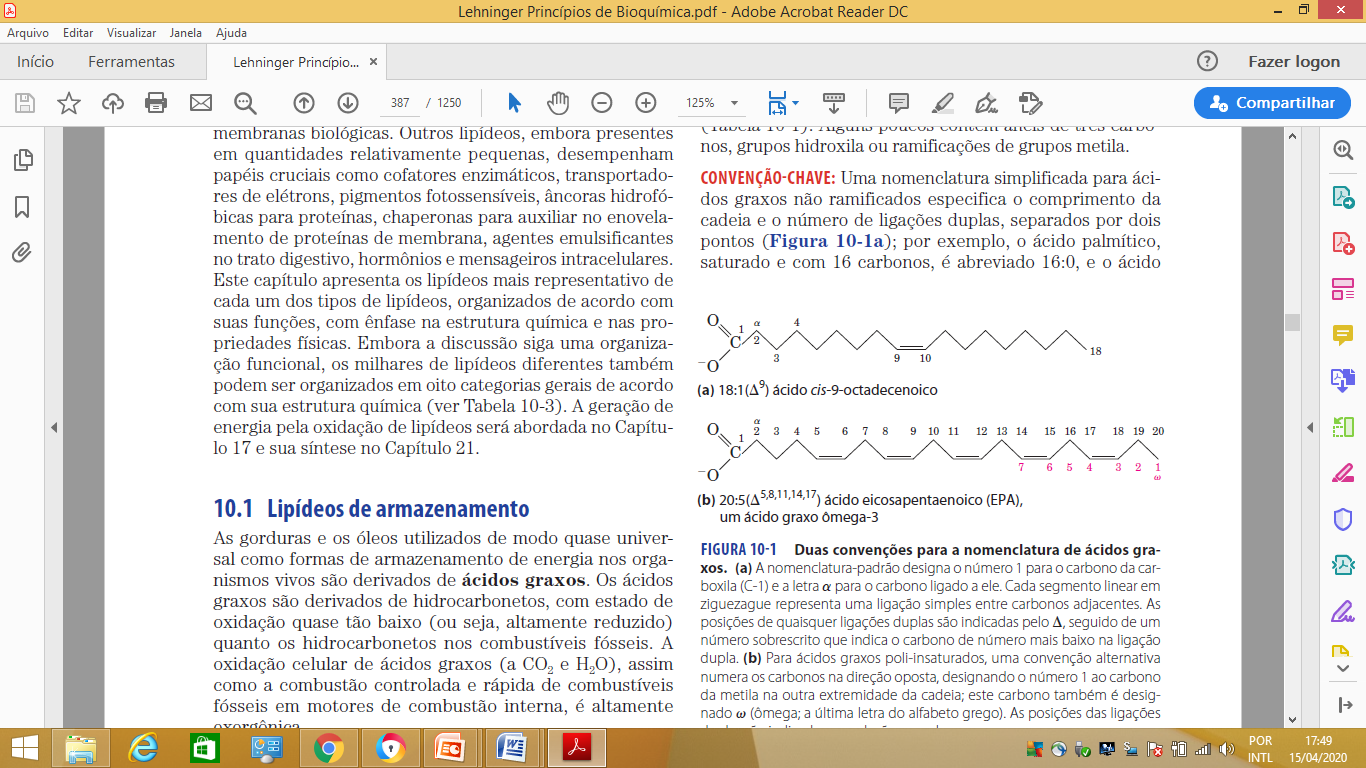 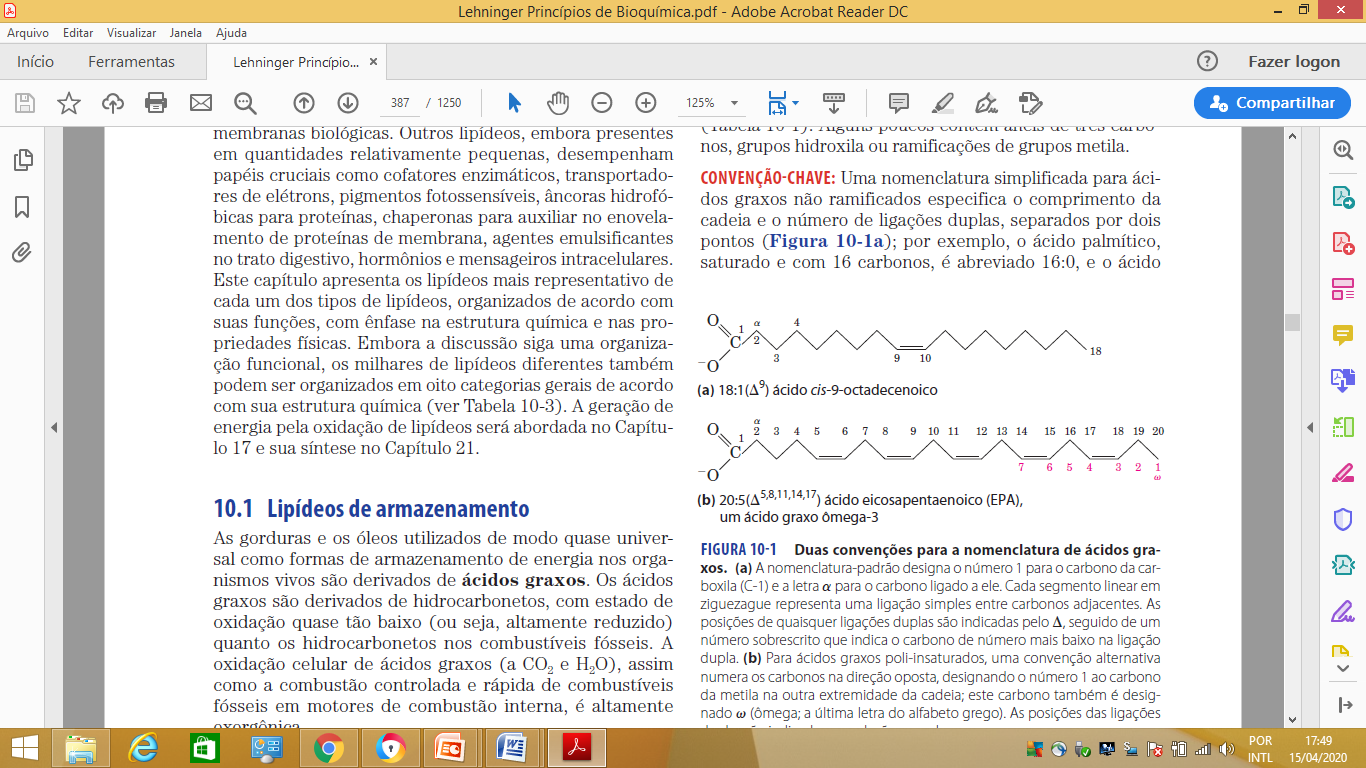 Reações químicas dos ácidos graxos
Saponificação: Ácido Graxo + Base Sal (Sabão)
 

 Hidrogenação: Ácido Graxo Insaturado + H2


 Esterificação: 1, 2 ou 3 Ácidos Graxos + Glicerol (Mono, Di ou Tri) acilglicerol
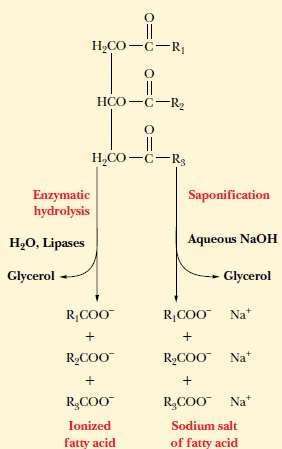 Hidrólise de triacilgliceróis

LIPASES
Saponificação
Propriedades associadas à carboxila
 
Hidrogenação
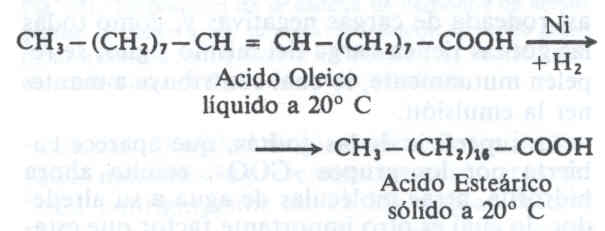 Processo de Hidrogenação
A maioria das gorduras naturais, como as dos óleos vegetais, dos laticínios e da gordura animal, são misturas complexas de triacilgliceróis

 Átomos de hidrogênio são inseridos até que a gordura atinja a consistência desejada

Hidrogenação natural (no rúmen de animais) ou industrial

Formam-se durante a hidrogenação de óleos vegetais (fabricação da margarina)

 Elevam o colesterol plasmático
Resultado da Hidrogenação
Ponto de fusão mais elevado

 Melhor qualidade de estocagem

 Melhor palatibilidade e textura

 Maior vida de prateleira

 Por isso é tão utilizada na indústria.
Ácidos Graxos Trans- Gorduras “Trans”
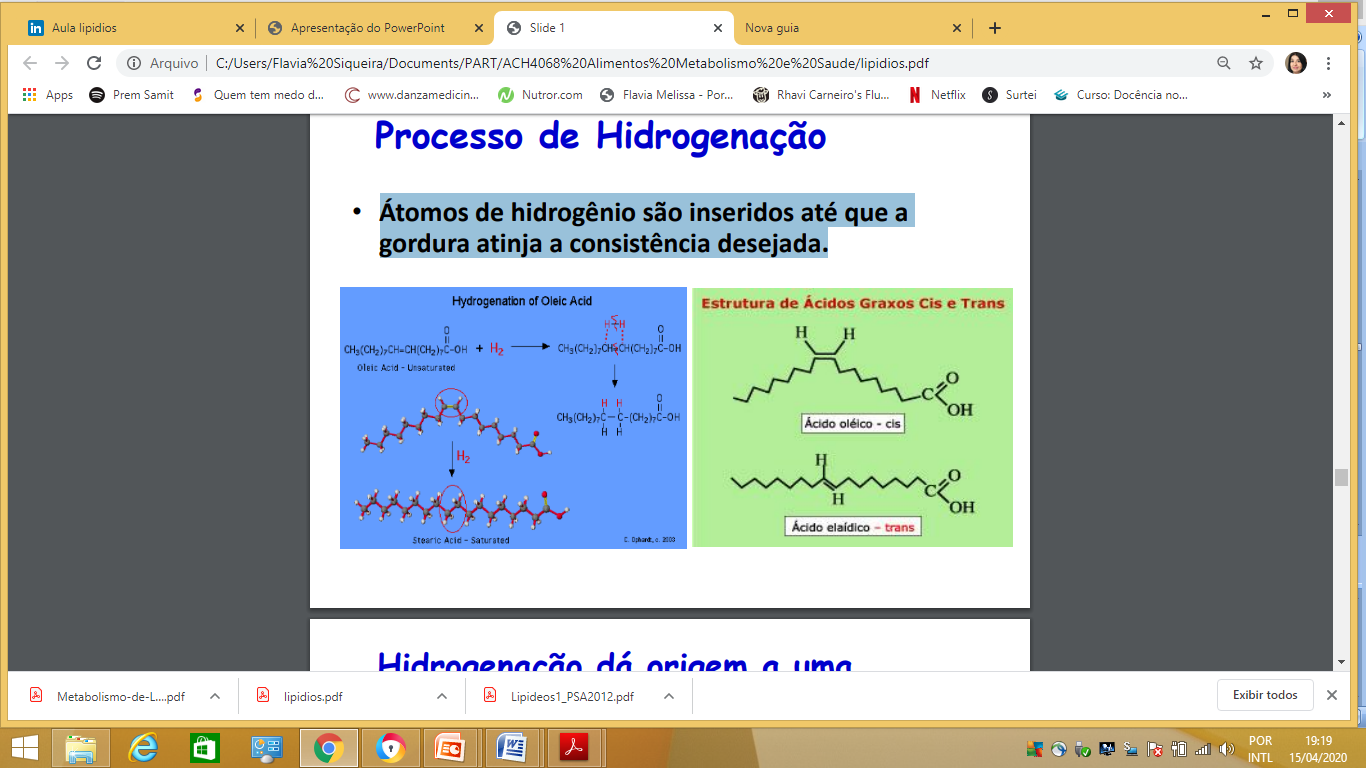 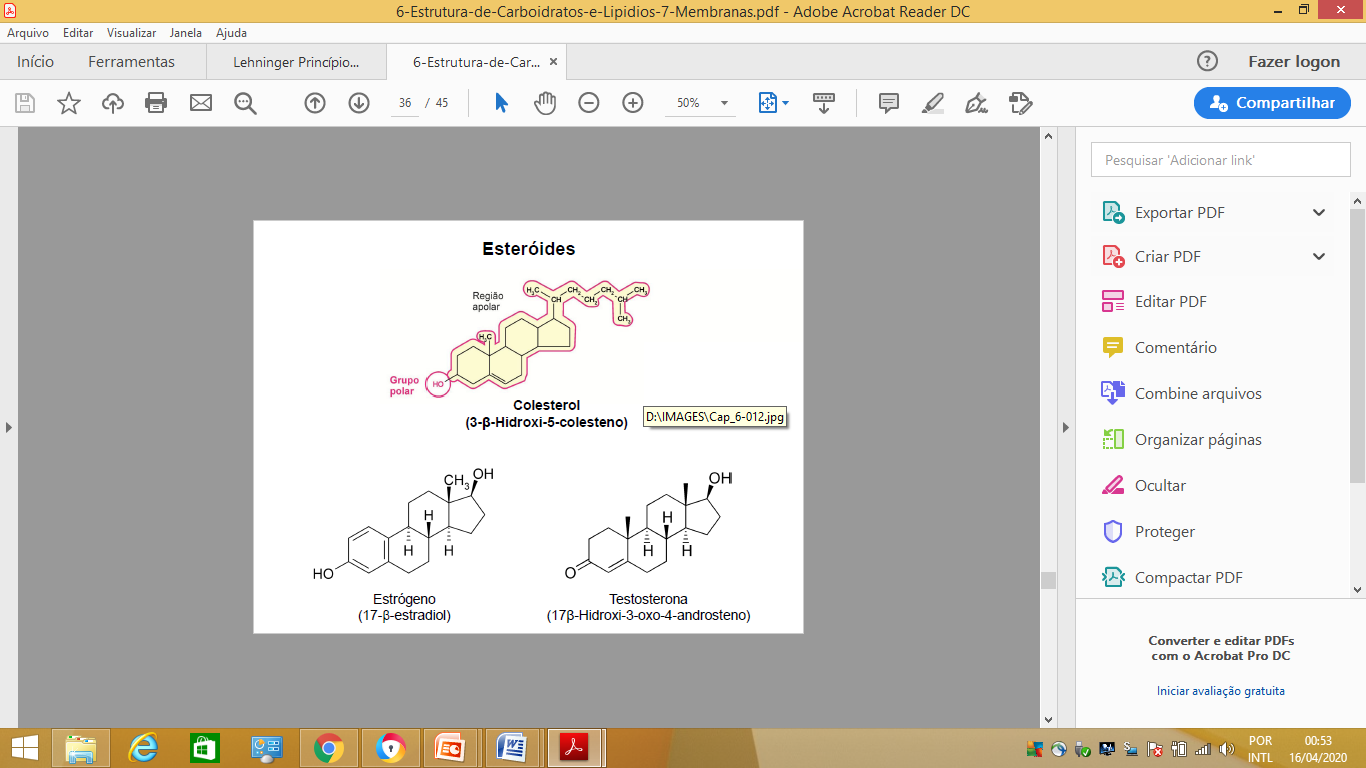 Lipídeos COM Ácidos graxos na sua estrutura
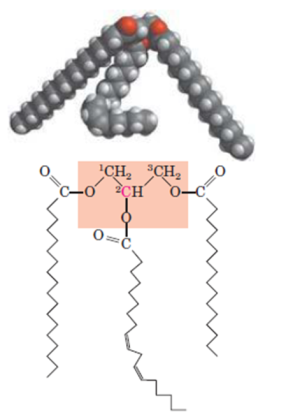 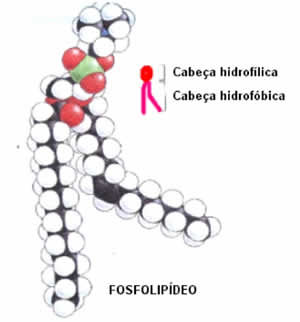 Fosfolipideos
Triglicérides
Lipídeos de membrana
Lipídeos de armazenamento
Lipídeos SEM Ácidos graxos na sua estrutura
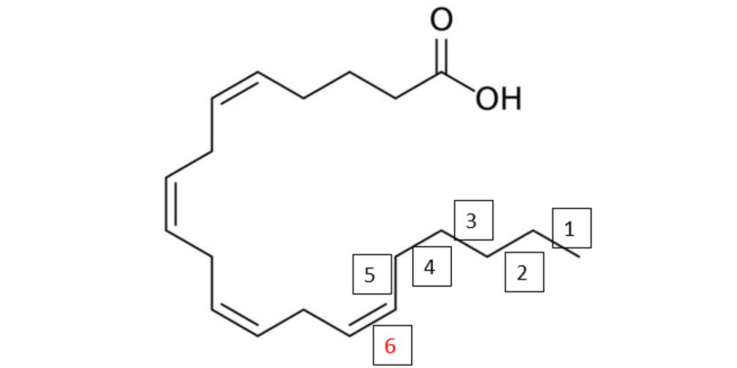 Acido 
araquidônico
Colesterol
Eicosanoides
Esteroides
Lipídeos de armazenamento/reserva
Lipídeos de reserva
Óleos e gorduras

Propriedades físico-químicas: influenciadas pela composição de ácidos graxos
Gorduras: sólidas à temperatura ambiente
 (triglicerídeos com alta proporção de ácidos graxos saturados) – produzidos por animais
Óleos: líquidos à temperatura ambiente
 (glicerídeos com alta proporção de ácidos graxos insaturados) – produzidos por plantas

Animais: tecido adiposo, músculo e fígado
Vegetais: óleos ou ceras
TRIGLICERÍDEOS
São ésteres de ácidos graxos com o glicerol
+
=
Éster de AG
Glicerol
Ácido graxo
Ácidos graxos
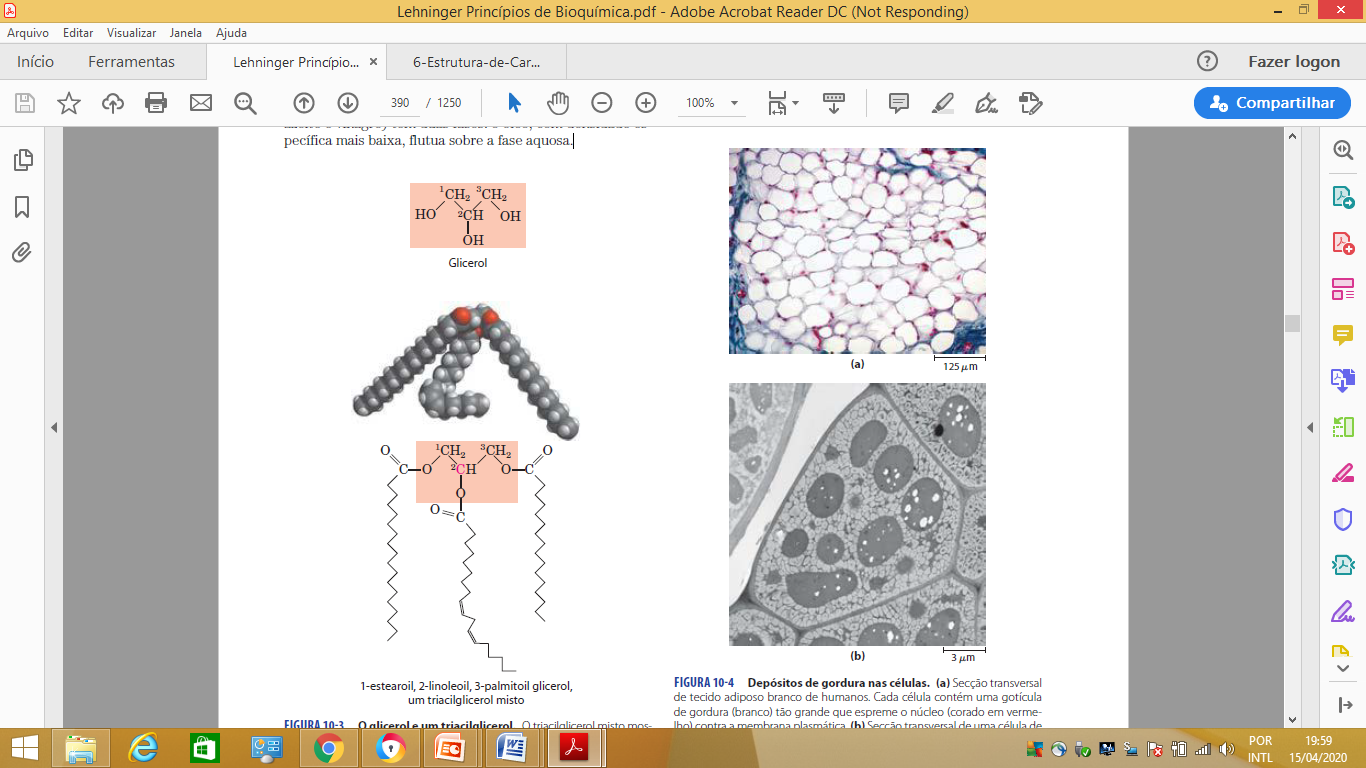 Monoacilglicerídeo
Glicerol
Ácidos graxos
Diacilglicerídeo
Glicerol
Ácidos graxos
Ácidos graxos
Ácidos graxos
Triglicerídeo
Glicerol
Ácidos graxos
Os triglicerídeos armazenam energia
Estoque de energia em adipócitos
Aproximadamente 90% das calorias das gorduras vêm dos TG, pois eles são as formas principais de lipídeos, tanto de plantas quanto de animais.
Cada grama de gordura gera 9 kcal, enquanto que, cada grama de carboidratos ou proteínas geram 4 Kcal/g
Estocados numa forma anidra 
Gordura visceral e subcutânea: proteção conta agressões mecânicas e isolamento térmico
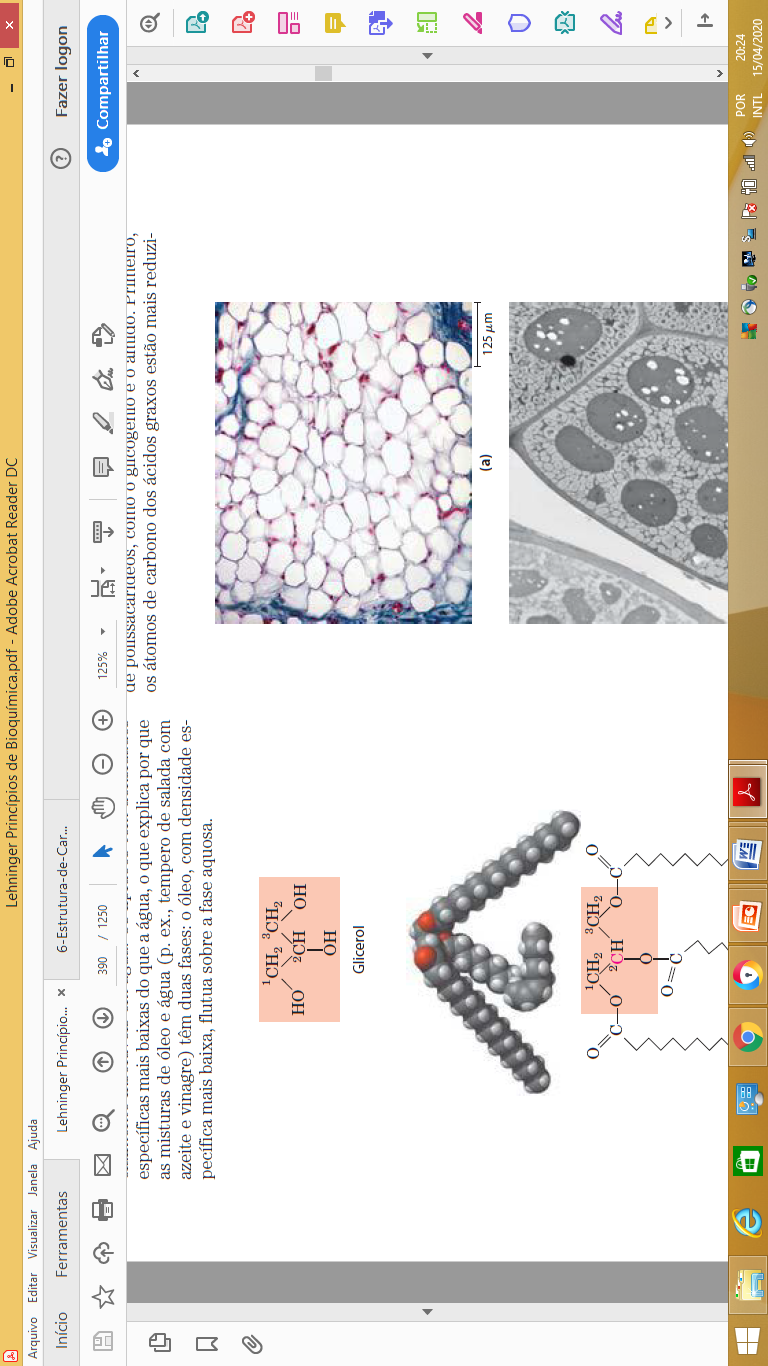 Alimentos contém misturas de triacilglicerideos
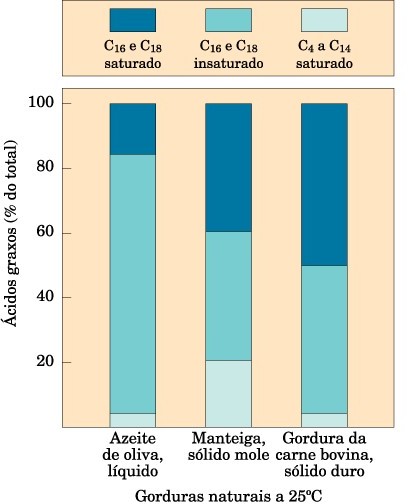 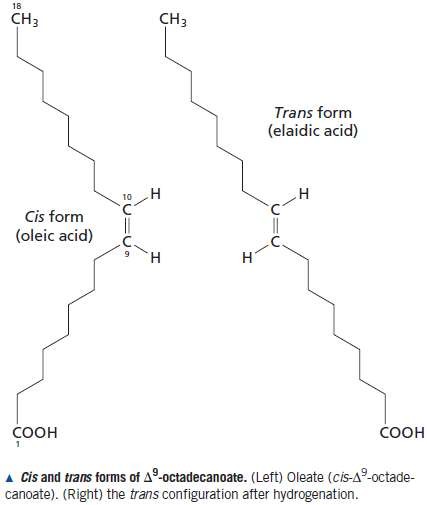 Insaturação em  trans não é  facilmente  metabolizado.
Ácidos graxos trans pela dieta leva a maior incidência de doenças cardíacas
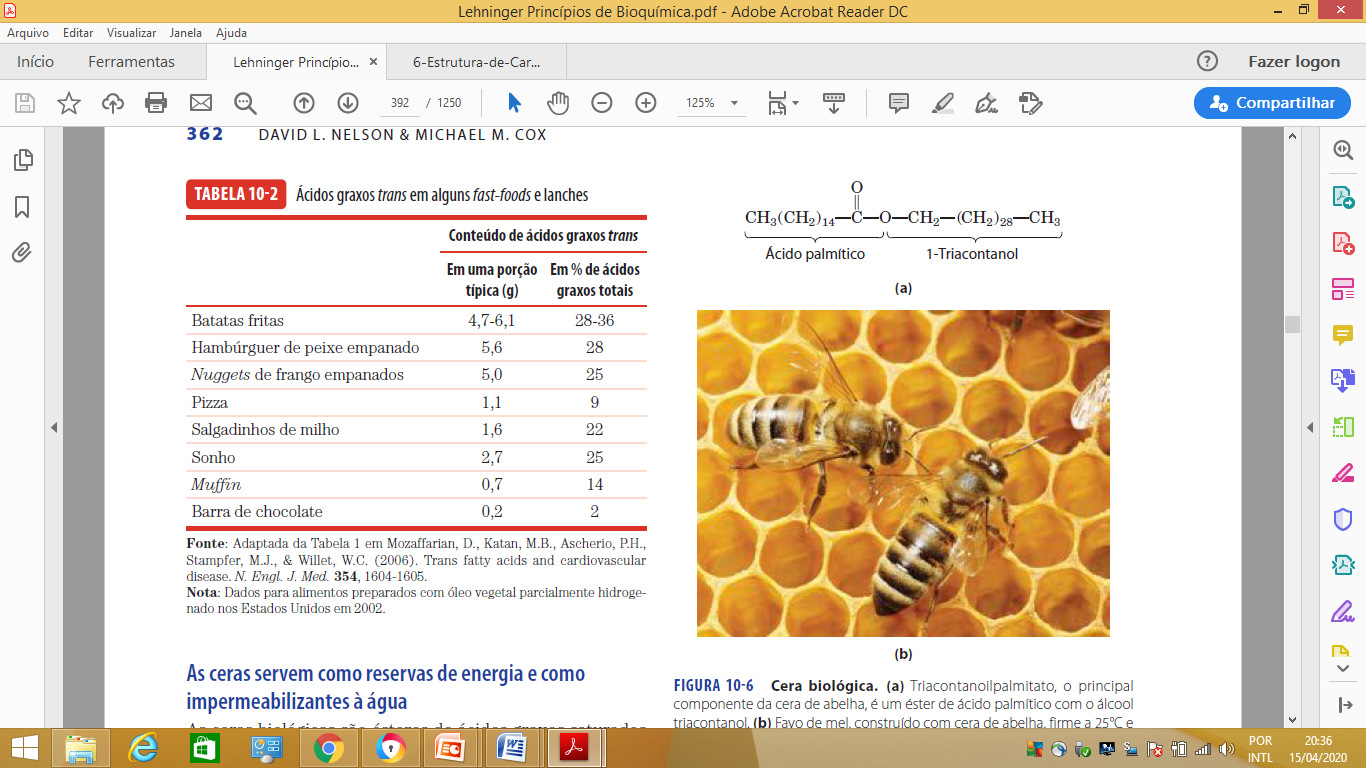 Nível de triglicerídeos
Nível de colesterol LDL
Nível de colesterol HDL
Lipídeos de membrana
Lipídeos de membrana
Ácido graxo
Glicerofosfolipídios
Ácido graxo
Glicerol
P
Outro Grupo
Ácido graxo
Esfingofosfolipídios
Esfingosina
Outro Grupo
P
Esfingolipídios
Glicolipídios
Ácido graxo
Esfingosina
Glicídio
Glicerofosfolipídios
Ácido graxo
álcool = glicerol
 2 ácidos graxos
 ácido fosfórico
 outro grupo  (composto nitrogenado ou poliálcool)
Ácido graxo
Glicerol
Outro Grupo
P
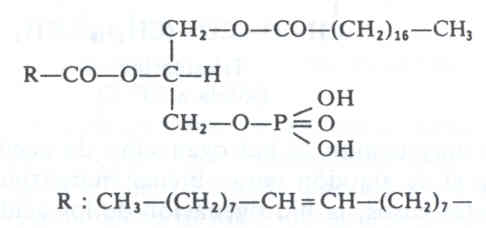 Ácido fosfatídico
(estrutura básica)
FOSFOLIPÍDEOS
Constituintes de membranas celulares
Ácido graxo
Ácido graxo
Glicerol
P
Outro Grupo
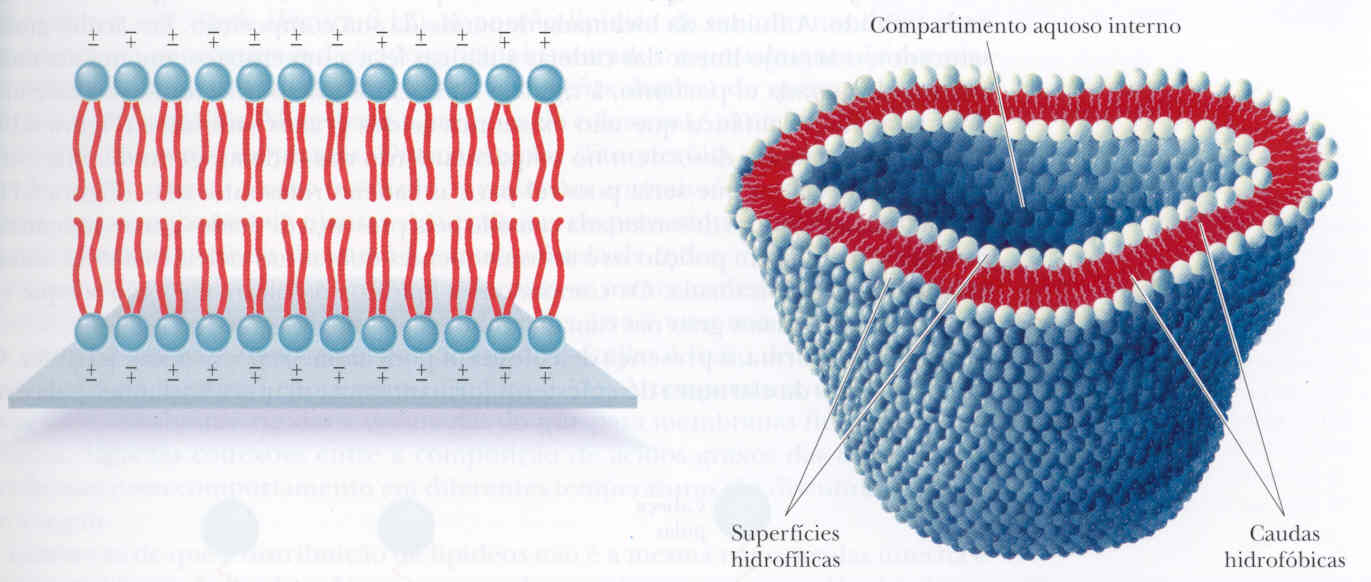 Assimetria da bicamada lipídica
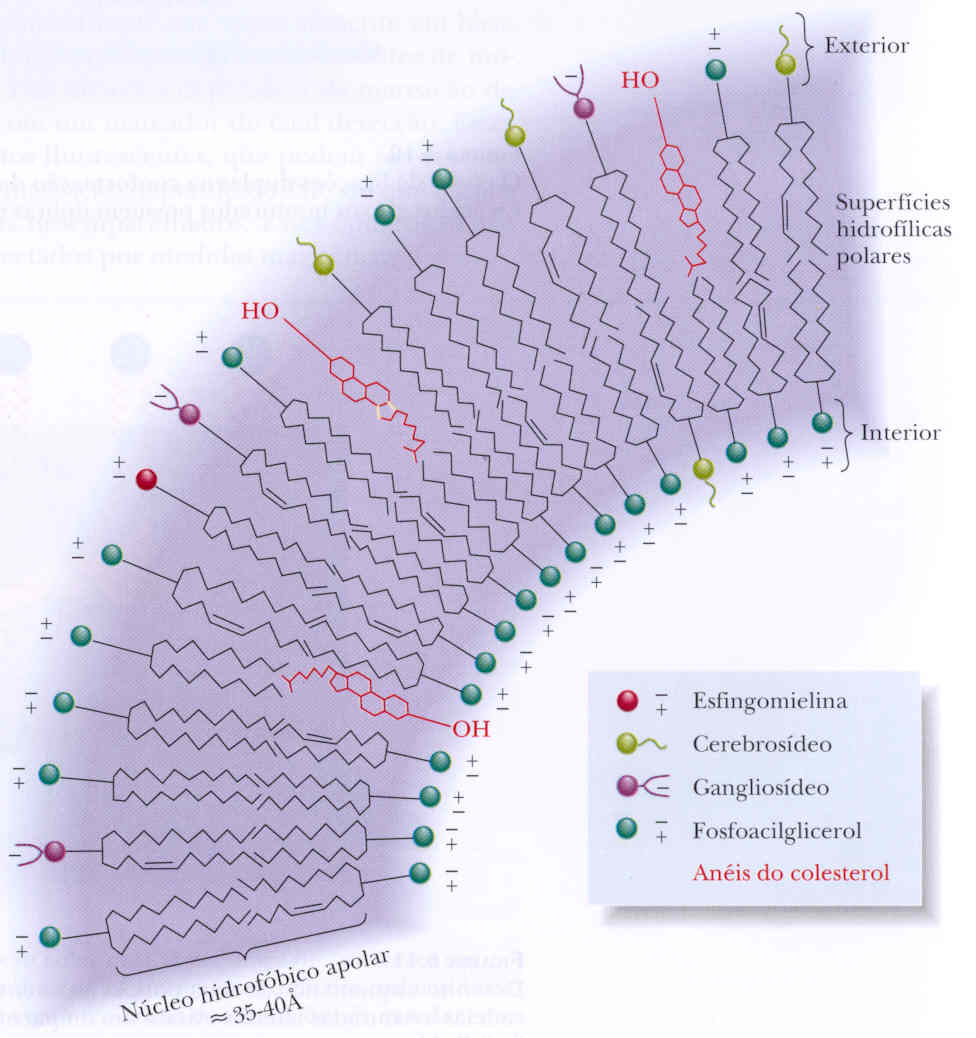 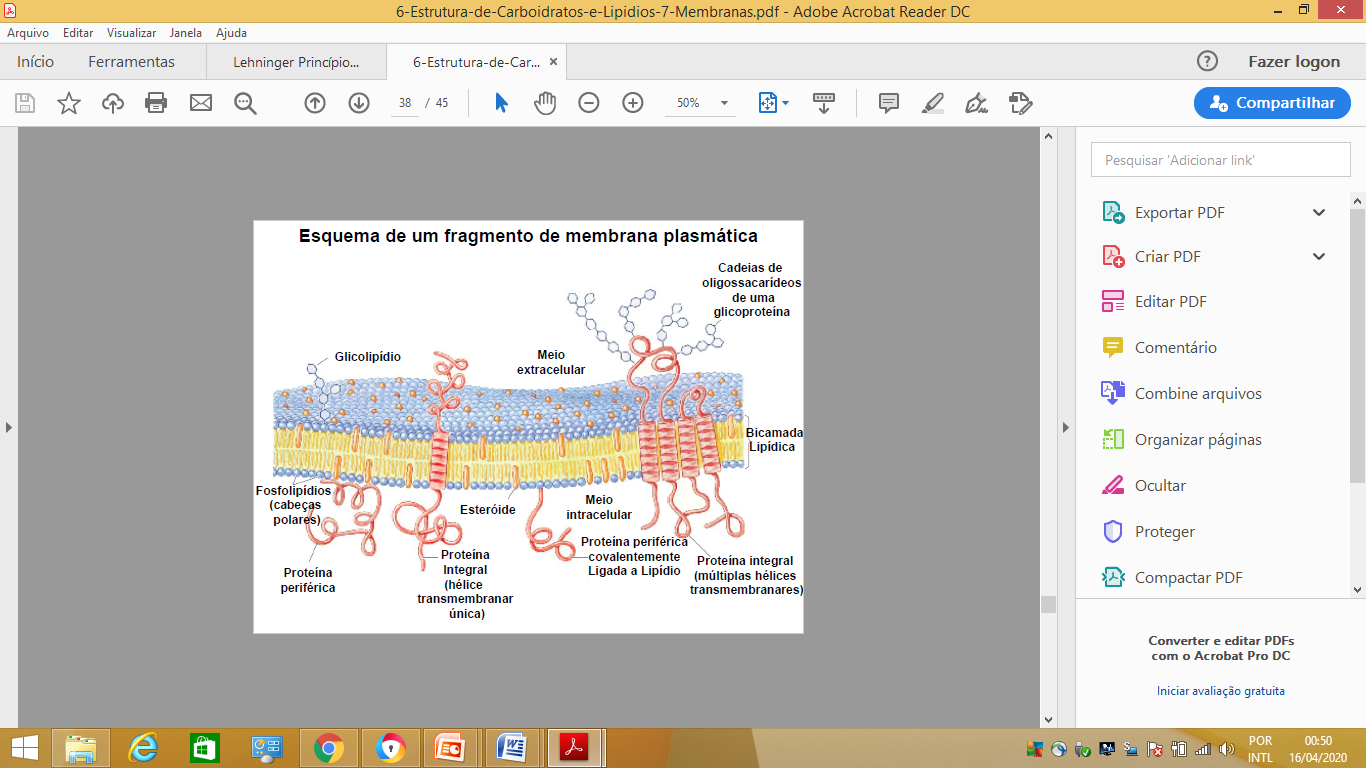 Outras funções dos glicerofosfolipídios
Emulsuficação de lipídeos
(Bile)
Fosfatidilcolina
Fosfatidilcolina 
Fosfatidilinositol
Fonte de ácido araquidônico para síntese de eicosanóides
Transdução de sinal e ancoragem de glicoproteínas
Fosfatidilinositol
amina = esfingosina
 ácido graxo
 ácido fosfórico
 colina
Ácido graxo
Esfingosina
P
colina
Esfingolipídios
Esfingosina ou esfingol
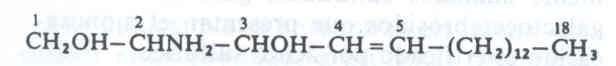 Esfingosina + ácido graxo = Ceramida
Esfingomielinas - Bainha de mielina envolve e isola os axônios de alguns neurônios
Glicolipídios
Ácido graxo
amina = esfingosina
 ácido graxo
 glicídio
Esfingosina
Glicídio
Constituintes de membranas 
 Sítios de reconhecimento
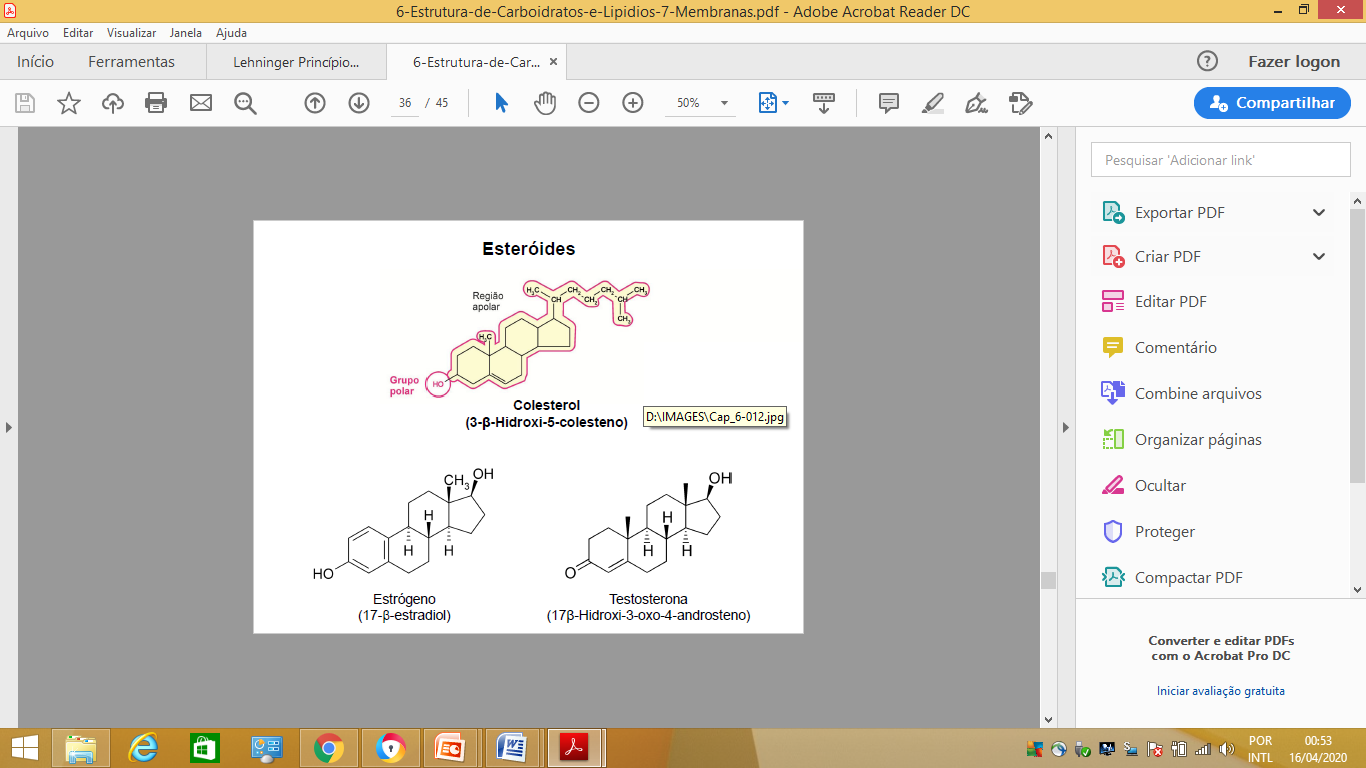 Lipídeos COM Ácidos graxos na sua estrutura
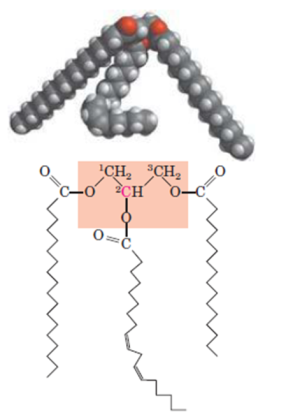 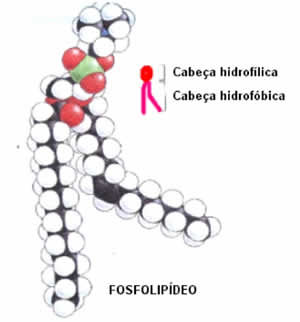 Fosfolipideos
Triglicérides
Lipídeos de membrana
Lipídeos de armazenamento
Lipídeos SEM Ácidos graxos na sua estrutura
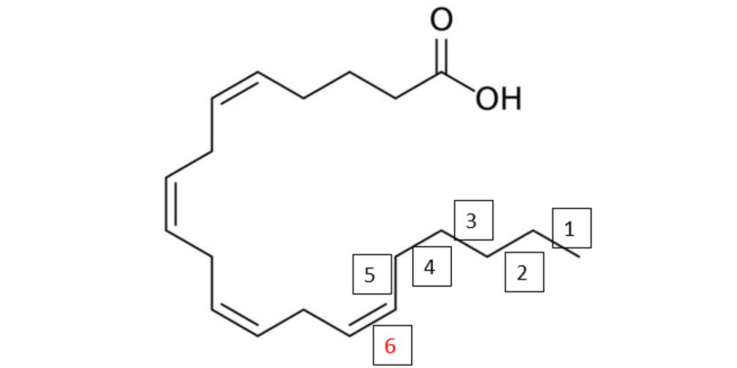 Acido 
araquidônico
Colesterol
Eicosanoides
Esteroides
LIPÍDEOS SEM ÁCIDOS GRAXOS NA SUA ESTRUTURA
Esteroides
Lipídeos de cadeia cíclica
Derivados de ciclopentanoperidrofenantreno 
4 anéis não planares fusionados 
 Ex: colesterol e hormônios sexuais/cortidoides
Lipídeos estruturais  presentes na maioria  das células  eucarióticas
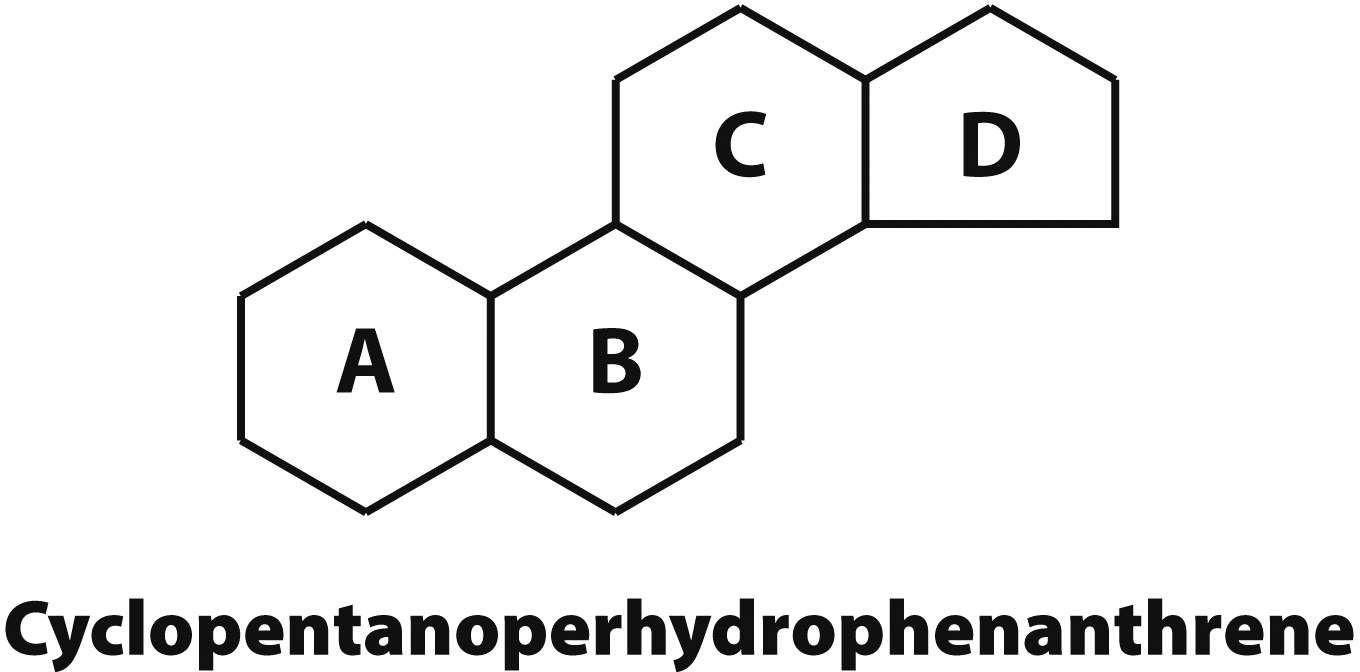 Esteroides
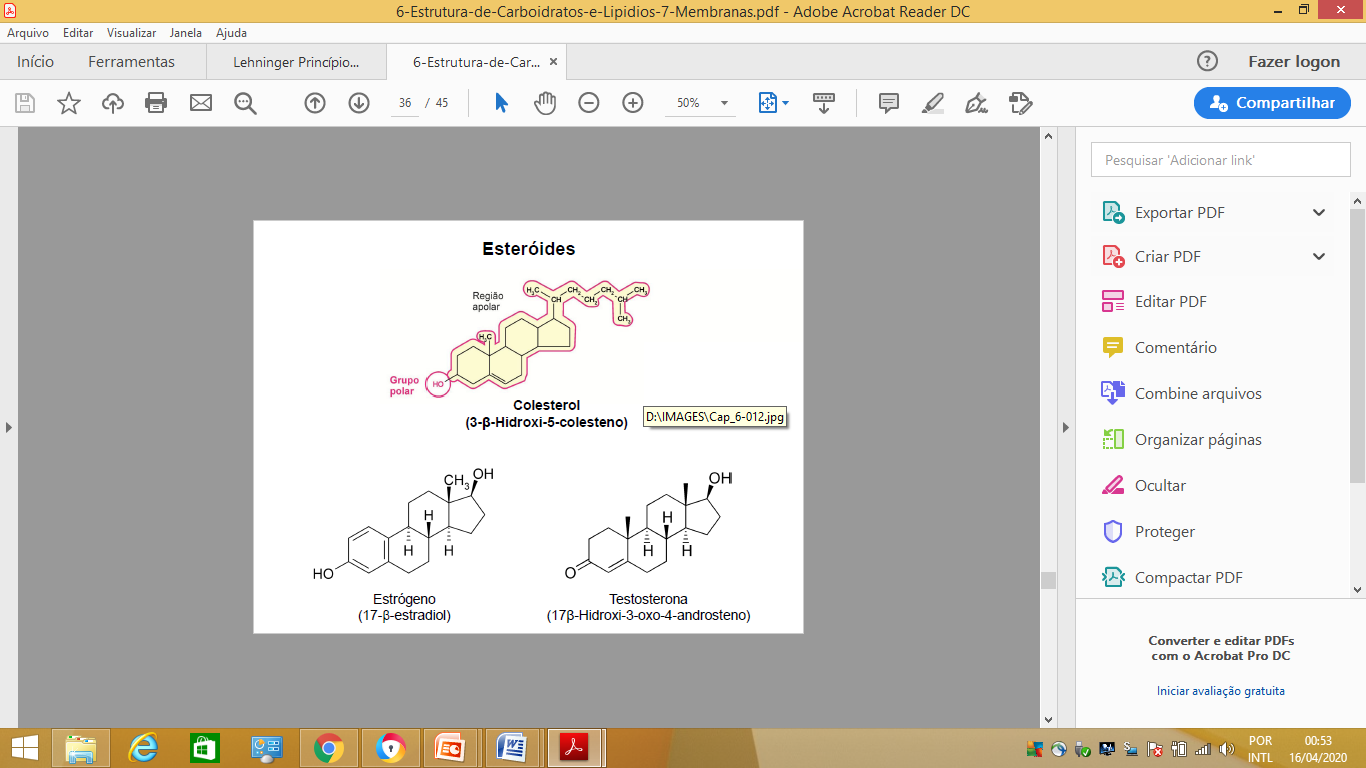 Colesterol e derivados
Precursor para a síntese:
Hormônios sexuais e do córtex adrenal, sais biliares e vitamina D.
Função estrutural, hormonal, inflamatória
Responsável pela fluidez das membranas celulares
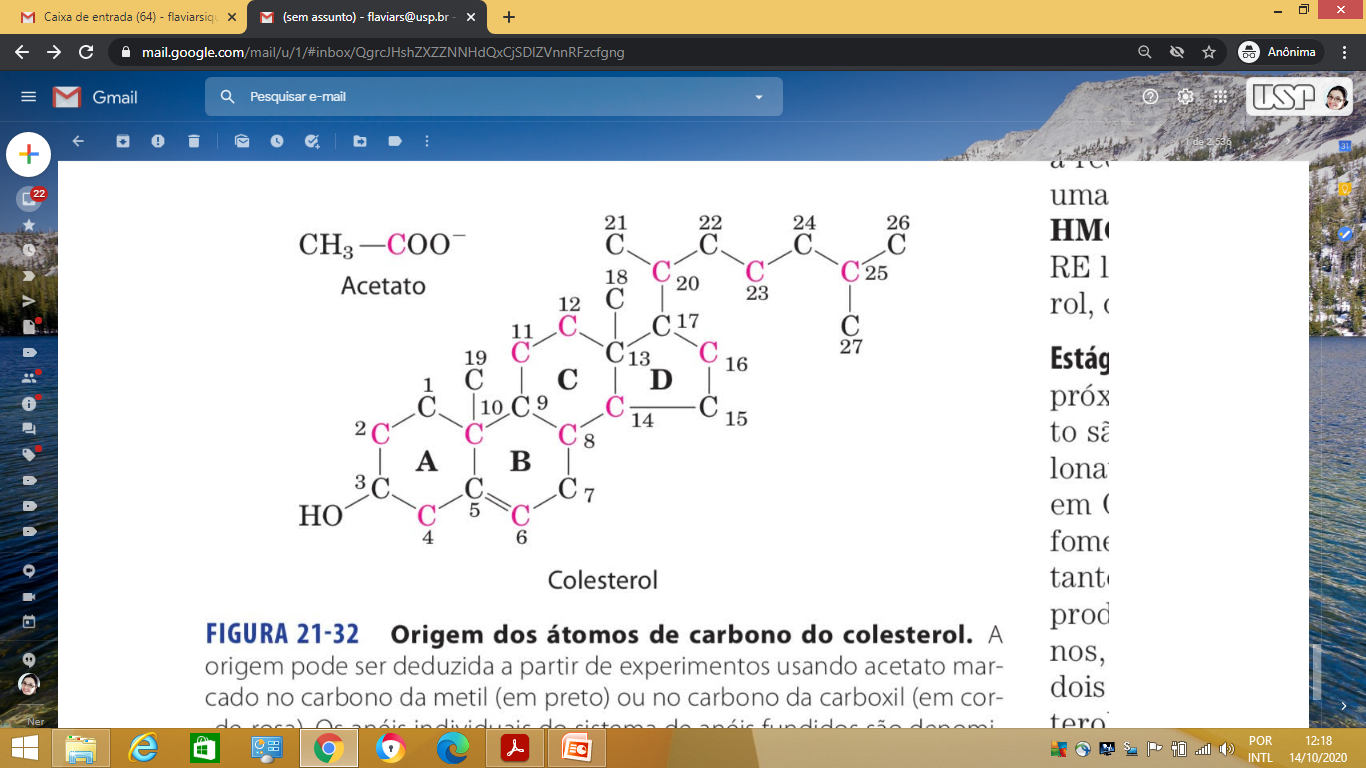 ciclo-pentano-peridro- fenantreno
Esteroides
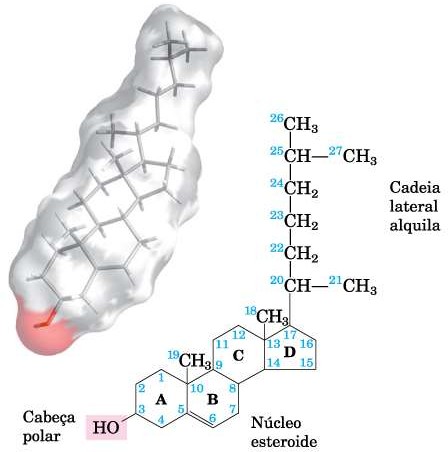 Colesterol e derivados
Esteroide mais abundante nos animais

É classificado como esterol por causa do  grupo OH na posição C3
Alguns hormônios esteroides derivados do colesterol
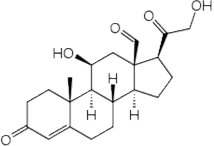 Aldosterona
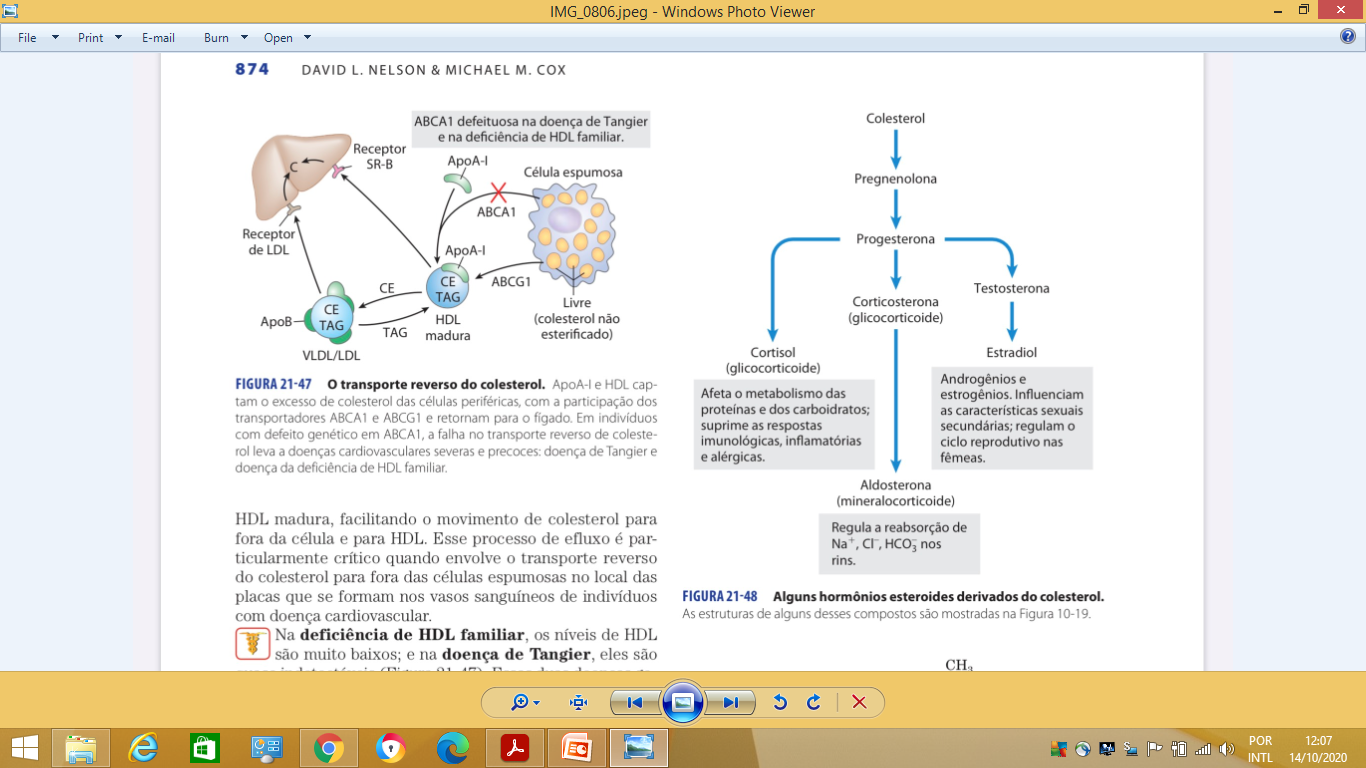 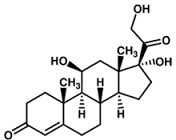 cortisol
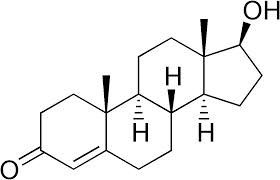 Testosterona
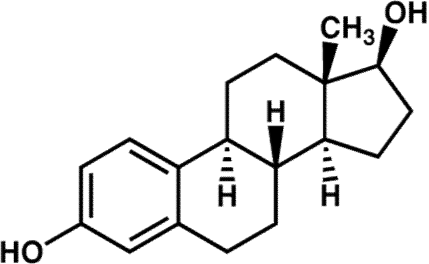 Estradiol
Colesterol da Dieta
Alimentos derivados de animais contêm colesterol.
Ovos, manteiga, queijos, cremes e muitas carnes.
 Não e necessário que esteja presente na dieta
 Produzido em maioria no fígado
 Único precursor – o acetato
 A síntese ocorre em 4 estágios
 Cada estagio possui muitas etapas
Eicosanoides
Derivados cíclicos de ácidos graxos
 20 C modificados com um anel completo ou parcial em uma extremidade e duas “caudas” longas de carbonos
 São hormônios parácrinos
 Principal precursor: ácido araquidônico (ω-6)
 Compreendem as prostaglandinas, os tromboxanos e leucotrienos agem como reguladores de funções
fisiológicas
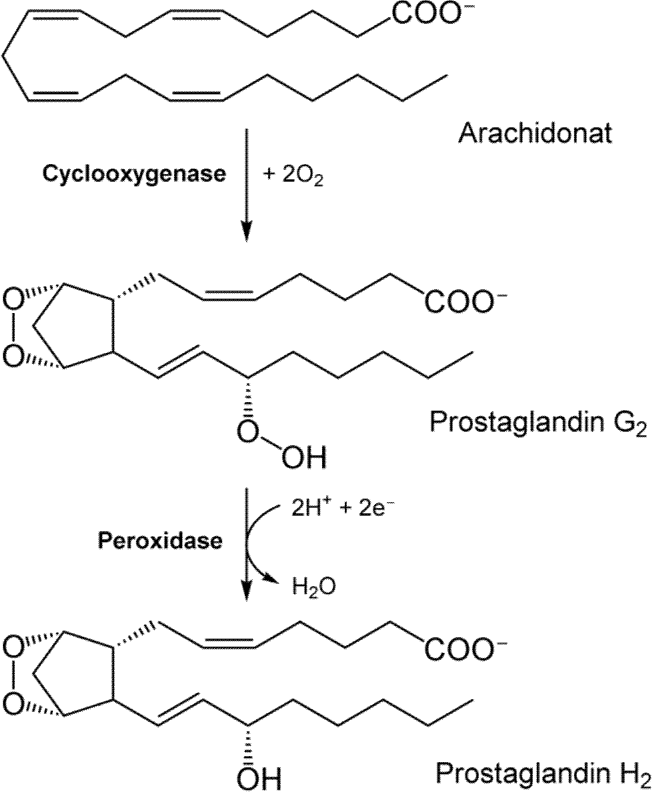 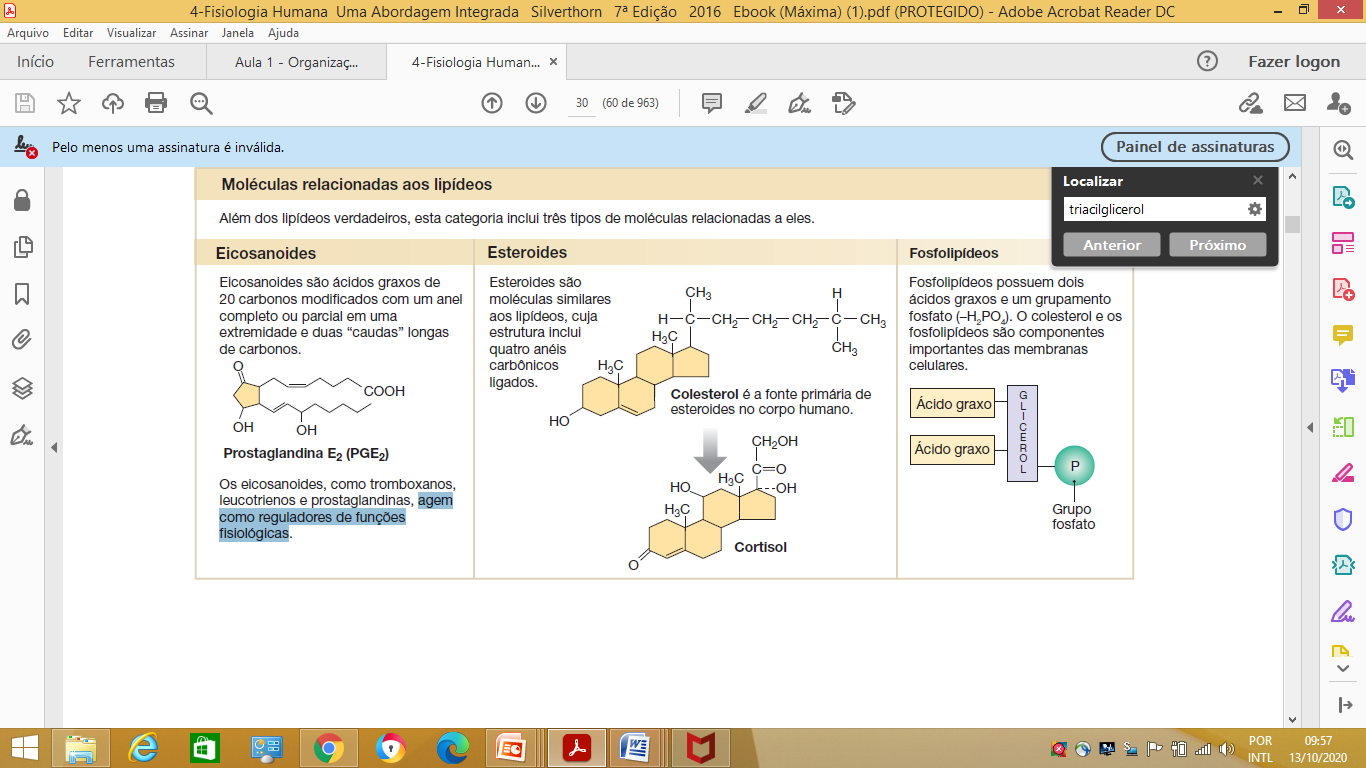 Ácido araquidônico (ω-6)
Cicloxigenase (COX)
Lipoxigenase (LOX)
Dor
Prostaglandinas
Leucotrienos
Inflamação
Vasodilatação
Constrição muscular
 Permeabilidade dos vasos
   (Edema) 

Asma alérgica
substrato
Agregação plaquetária 
= trombos
Tromboxanos
LOX – leucócitos
I – constitutiva (plaquetas e endotélio de vasos)
 II – macrófagos (inflamatórios)
 III – constitutiva (SNC)
COX
LIPOPROTEINAS
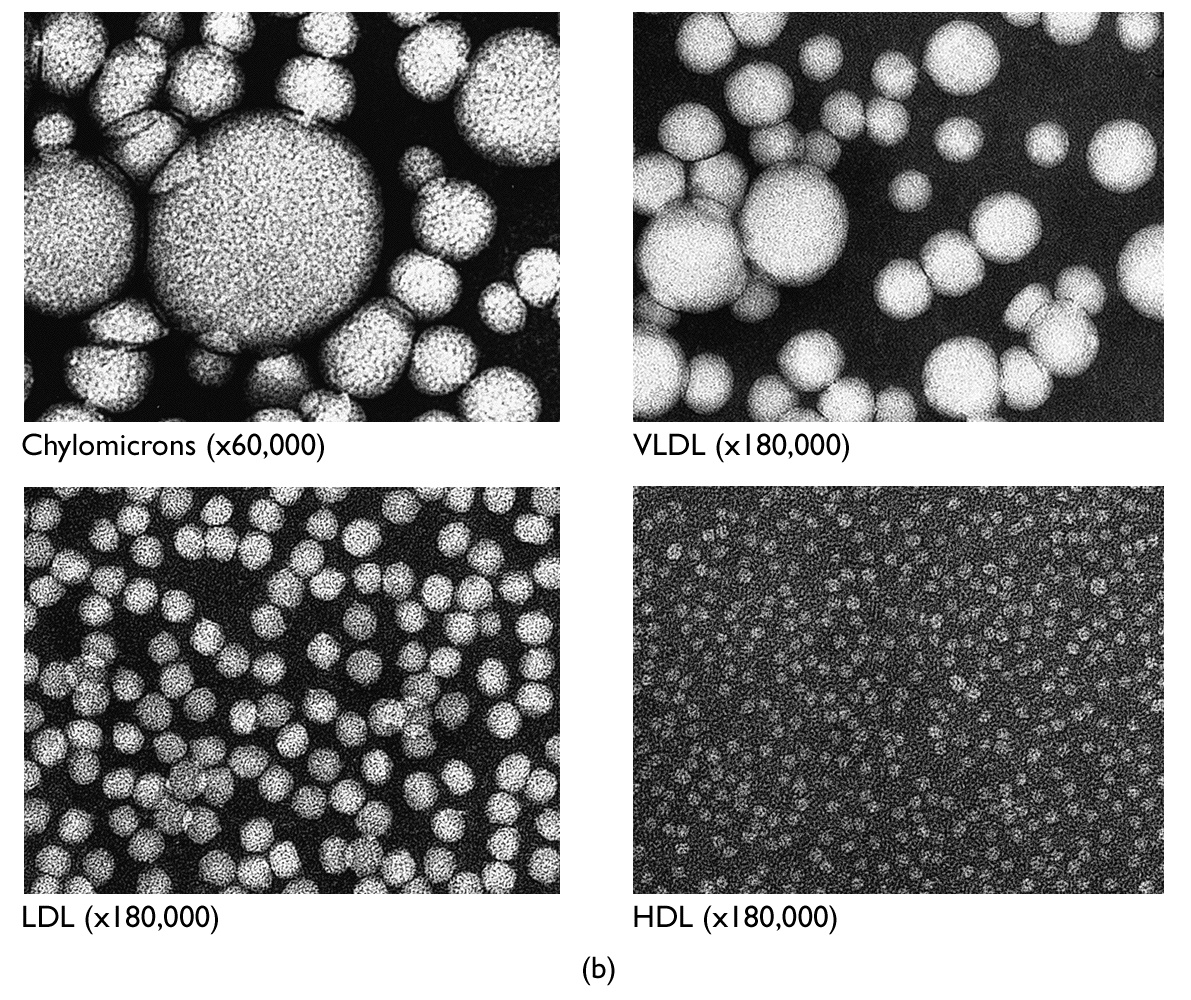 Densidade dos lipidíos
Densidades específicas mais baixas do que a água

As misturas de óleo e água têm duas fases: o óleo, com densidade específica mais baixa, flutua sobre a fase aquosa.
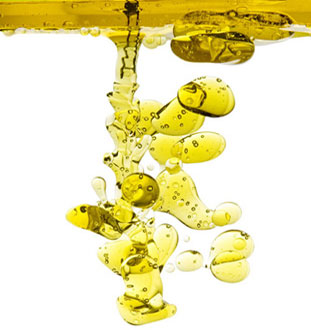 Estrutura geral das lipoproteínas
Porção interna – hidrofóbica
Porção externa – solúvel
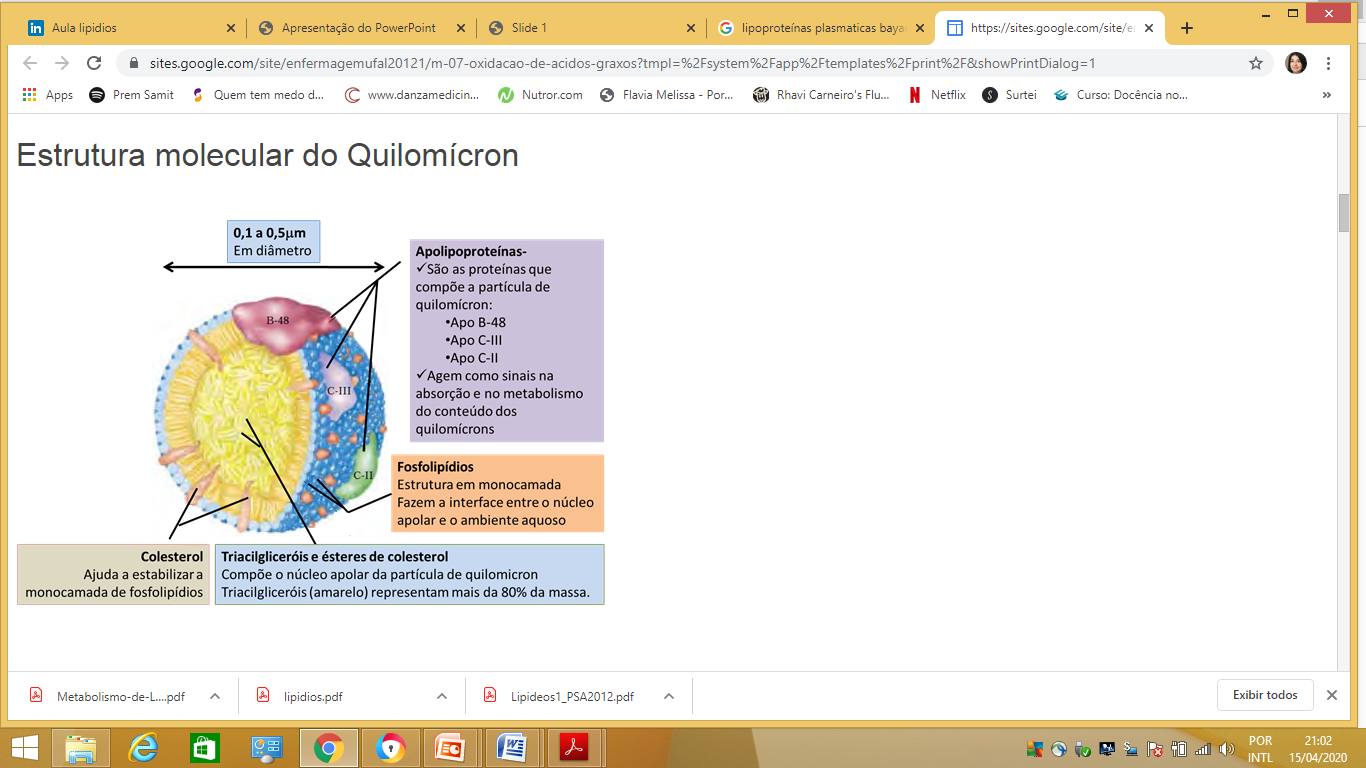 LIPOPROTEÍNAS PLASMÁTICAS
Quilomícrons
 
Grandes partículas, que transportam as gorduras alimentares e o colesterol para os músculos e para o tecido adiposo.

apoB48, apoCII, apoCIII, apoE e apoAIV
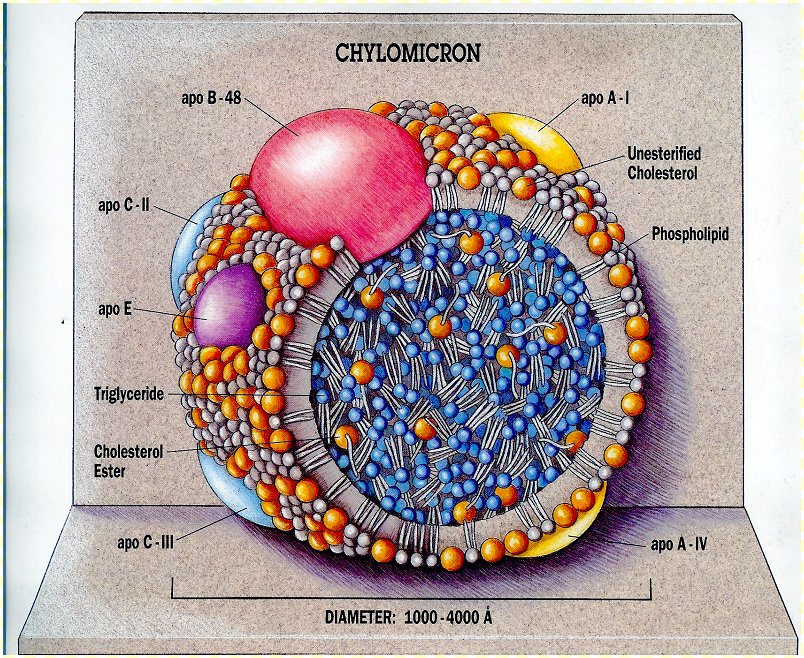 LIPOPROTEÍNAS PLASMÁTICAS
Very-Low Density Lipoproteins (VLDL) 

Transportam TGs e colesterol endógenos do fígado para os tecidos.
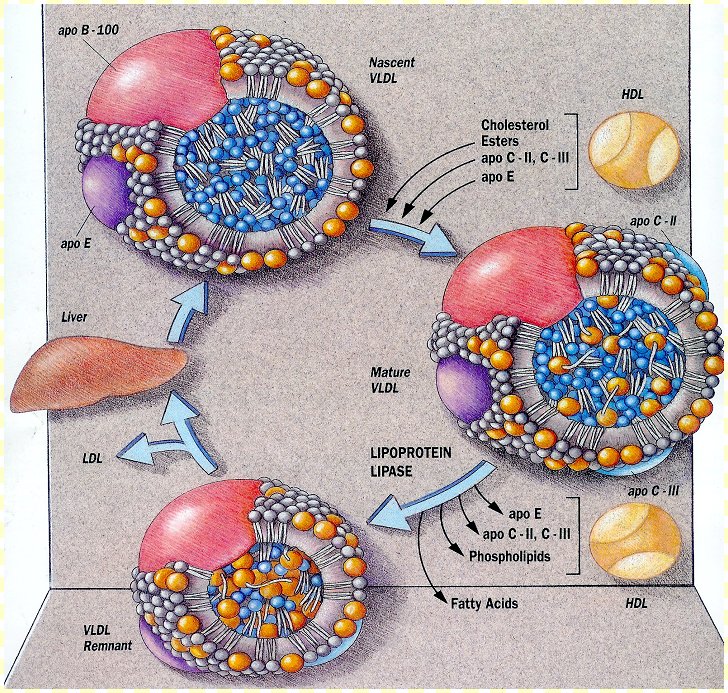 Na medida em que perdem TGs, estas partículas podem coletar mais colesterol e tornarem-se LDL.
apoB-100, apoC-II, apoCIII e apoE
LIPOPROTEÍNAS PLASMÁTICAS
Low-Density Lipoproteins (LDL)
Transportam cerca de 70% do colesterol que circula do fígado para os tecidos.
 São pequenas e densas o suficiente para atravessar os vasos sanguíneos e ligarem-se as membranas das células dos tecidos. 
Por esta razão, as LDL são as lipoproteínas responsáveis pela aterosclerose.
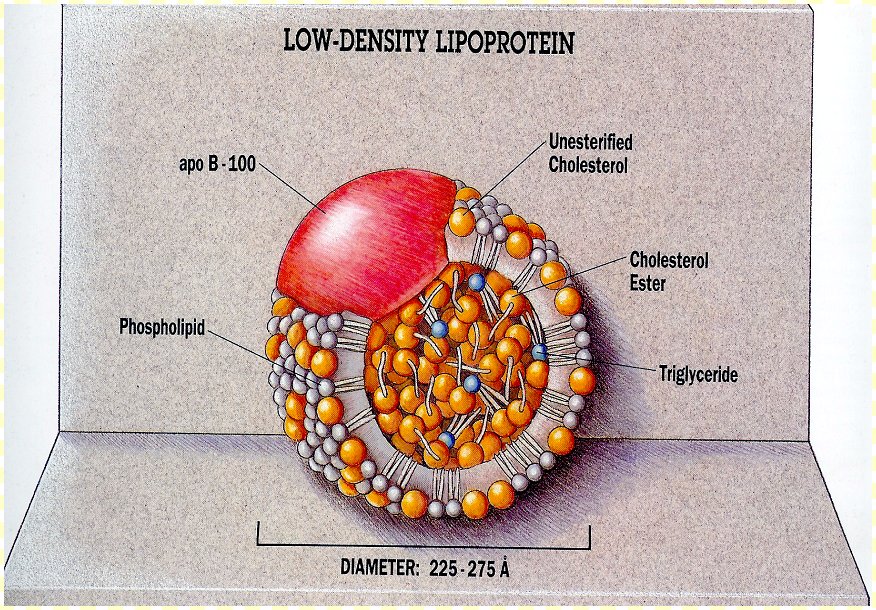 apoB-100

O LDL não tem apoE, por isso, é absorvido no fígado por endocitose mediada pelo receptor
LIPOPROTEÍNAS PLASMÁTICAS
High-Density Lipoproteins (HDL)
 
Catalisa a formação de ésteres de colesterol
São responsáveis pela remoção do colesterol de tecidos periféricos e de outras lipoproteínas, enviando-os ao fígado.

apoaAI, apoAII, ApoE, apoD e enzima lecitina-colesterol-aciltransferase (LCAT)
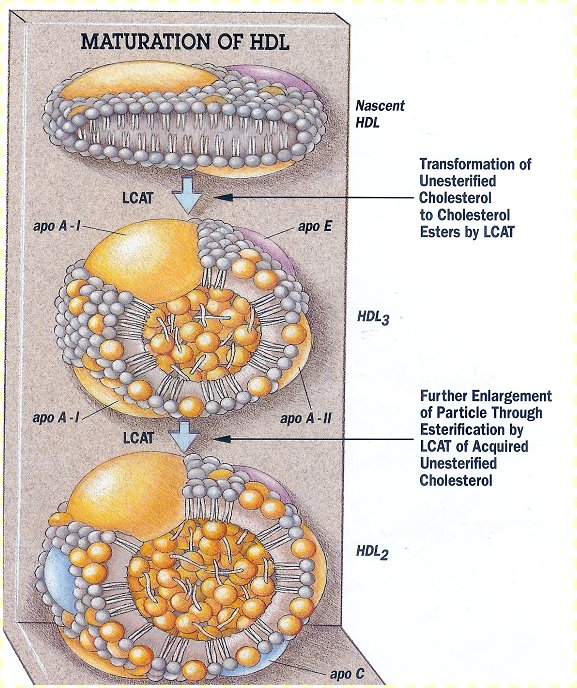 Razão
lipídeo-proteína
Principal
lipídeo
Lipoproteína
Triglicerides exógenos

Triglicerides endógenos

Éster de colesterol

Fosfolipídeo
Quilomícron

VLDL

LDL

HDL
99 : 1

90 : 10

80 : 20

50 :50
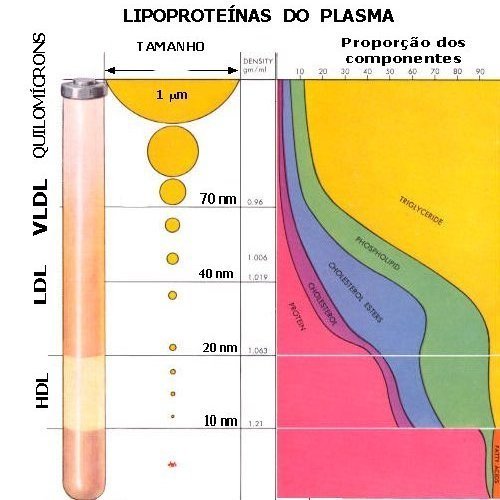